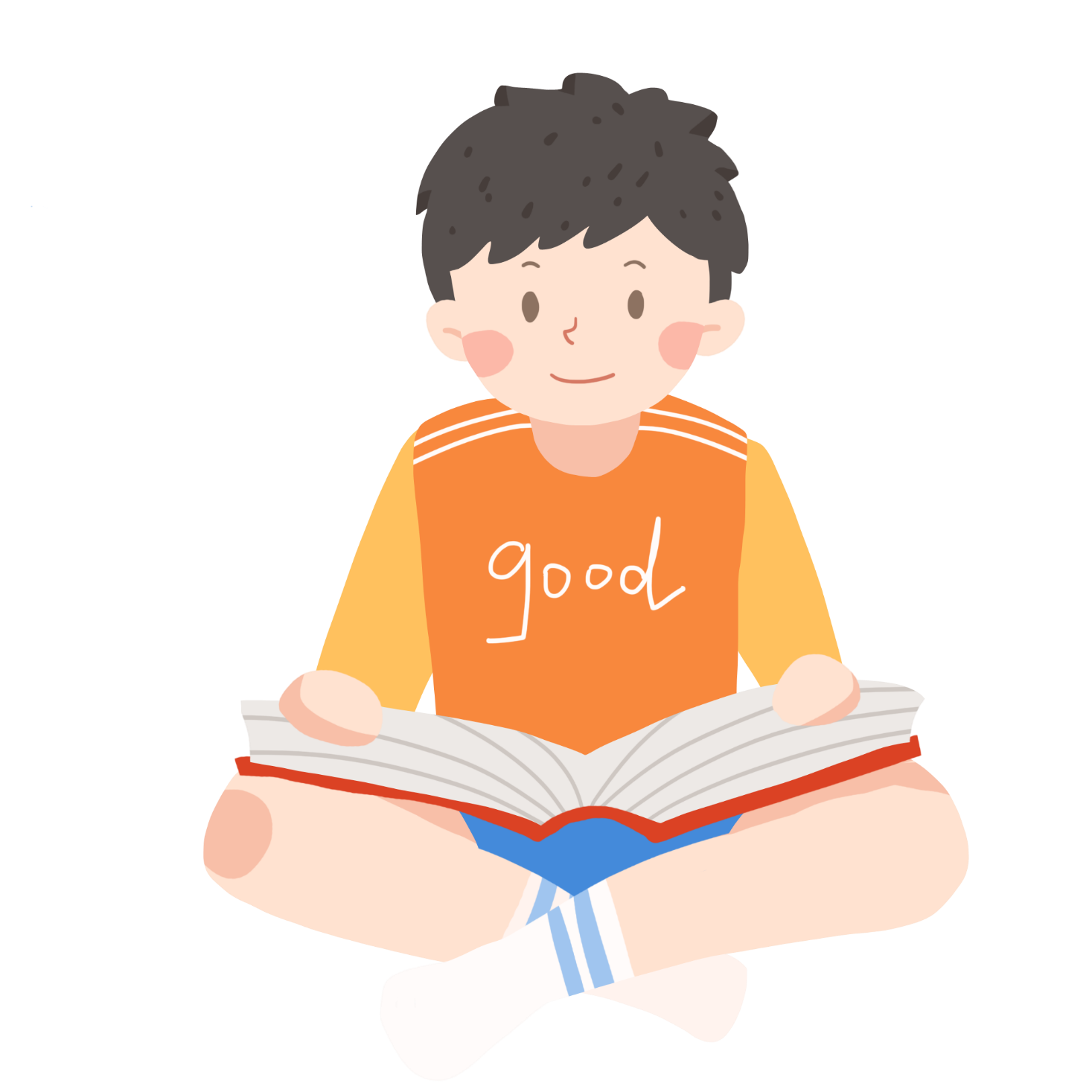 Tiết 84:
Ôn tập
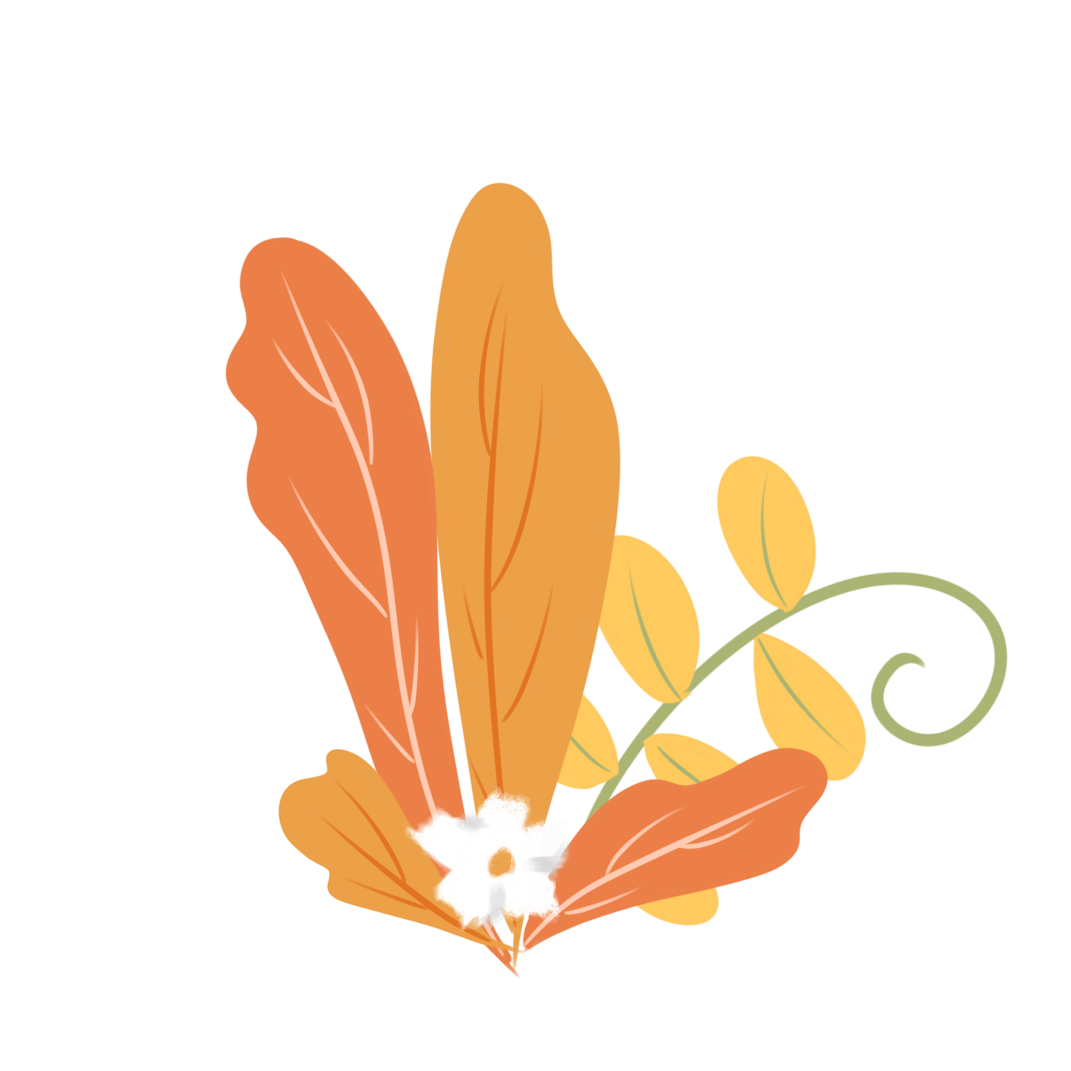 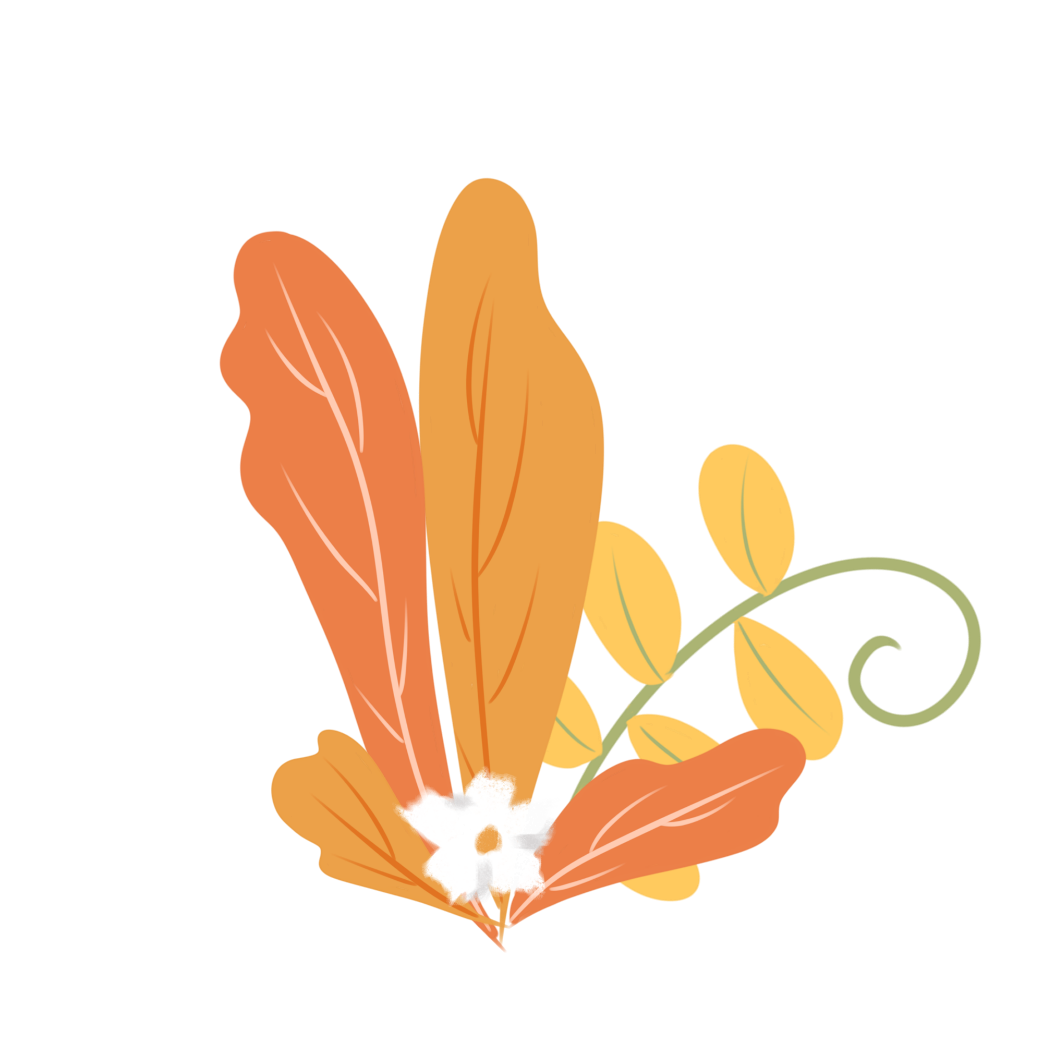 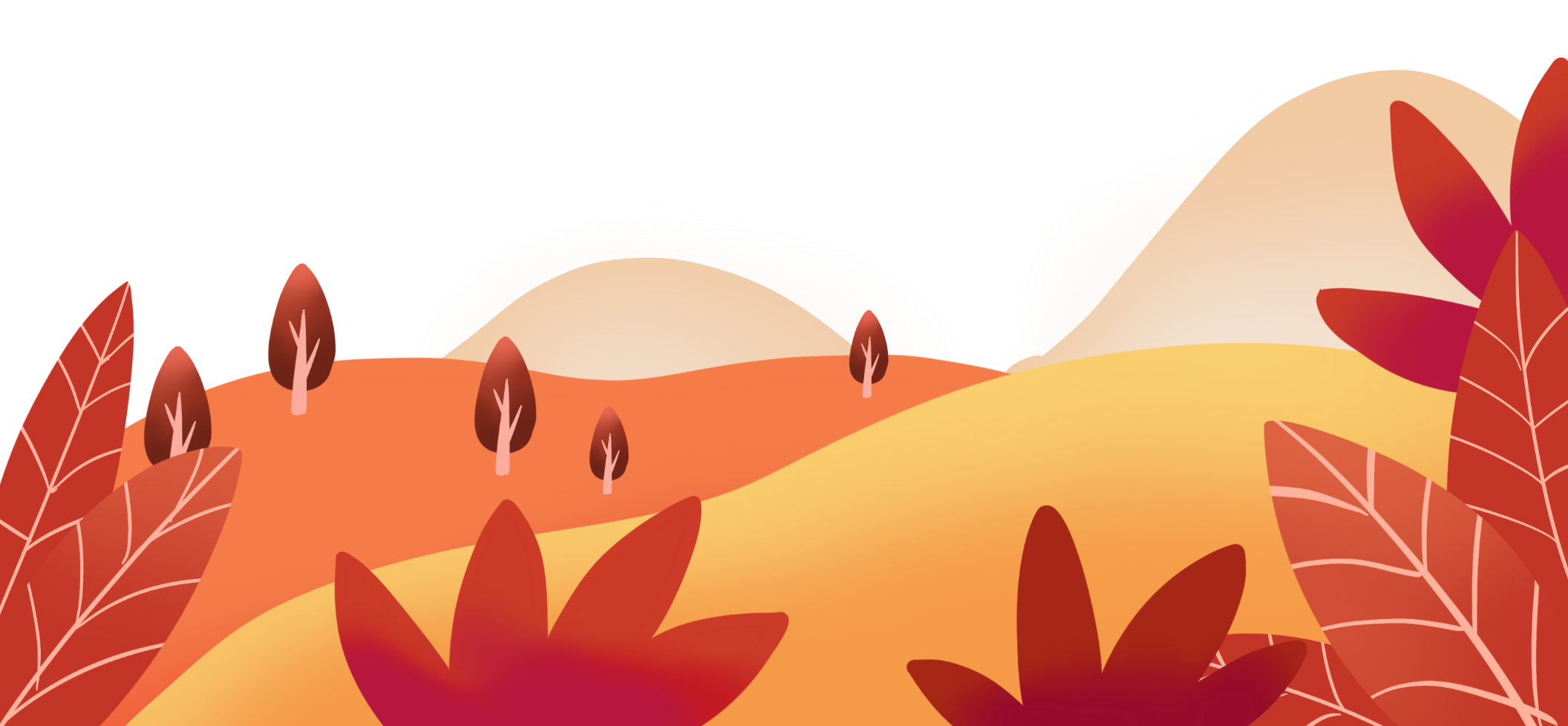 Giáo viên:…
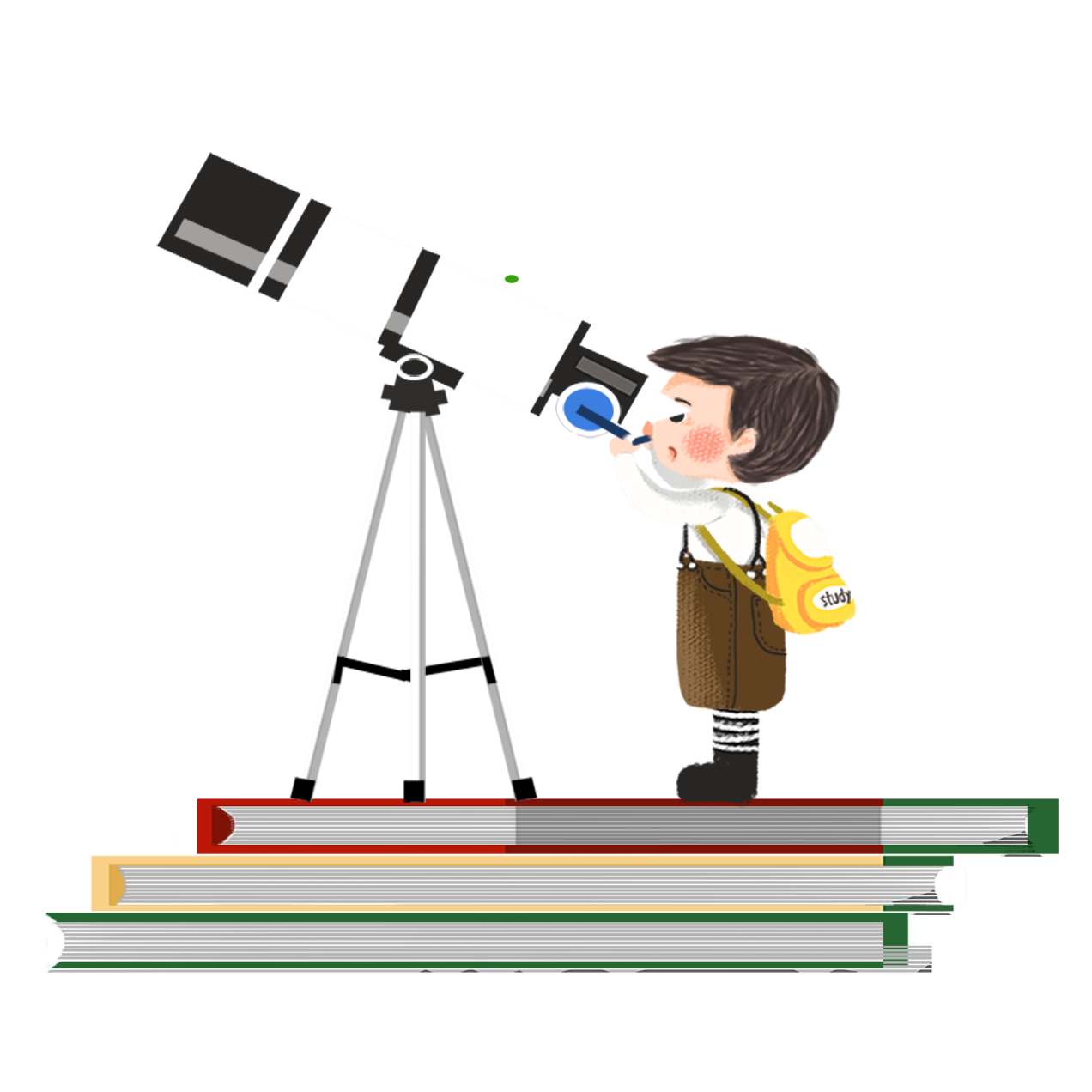 Hoạt động khởi động
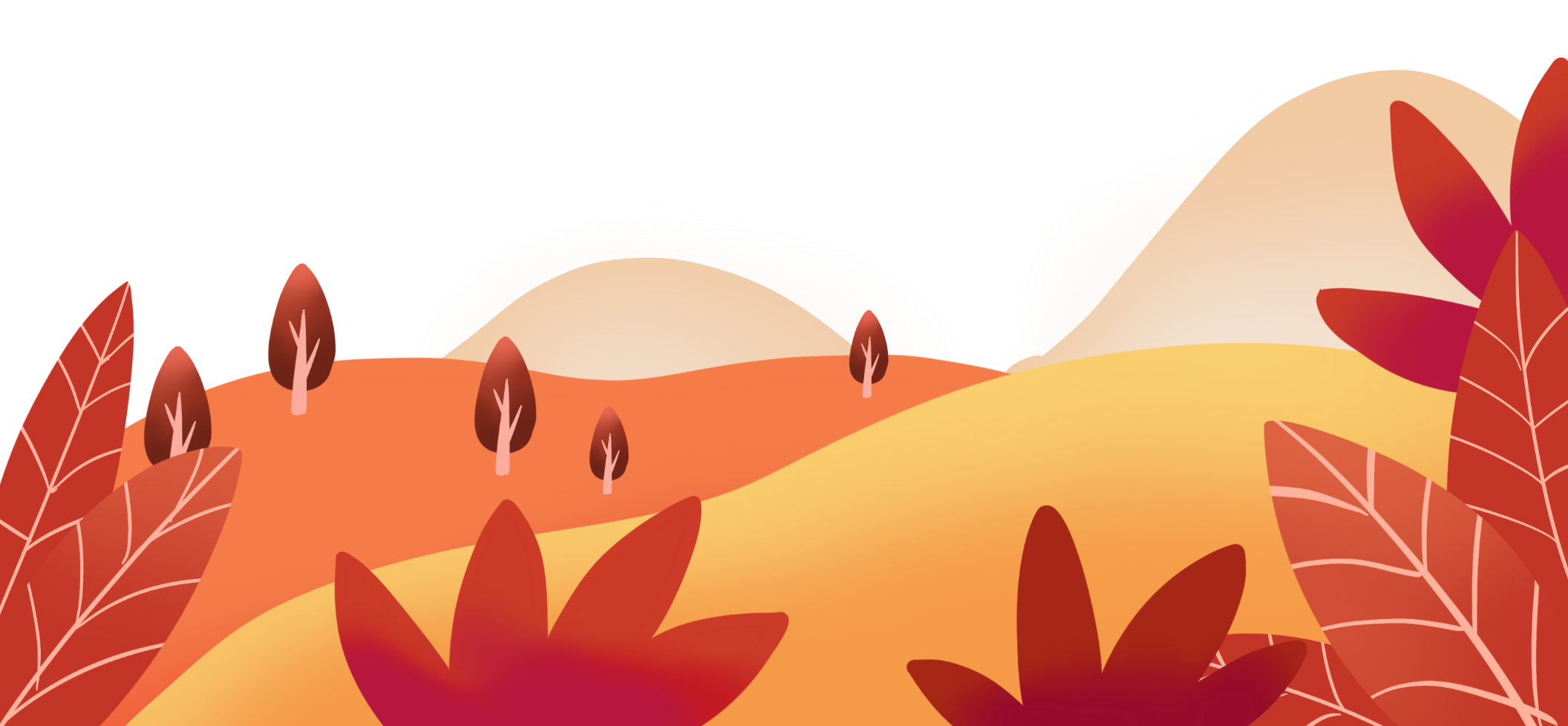 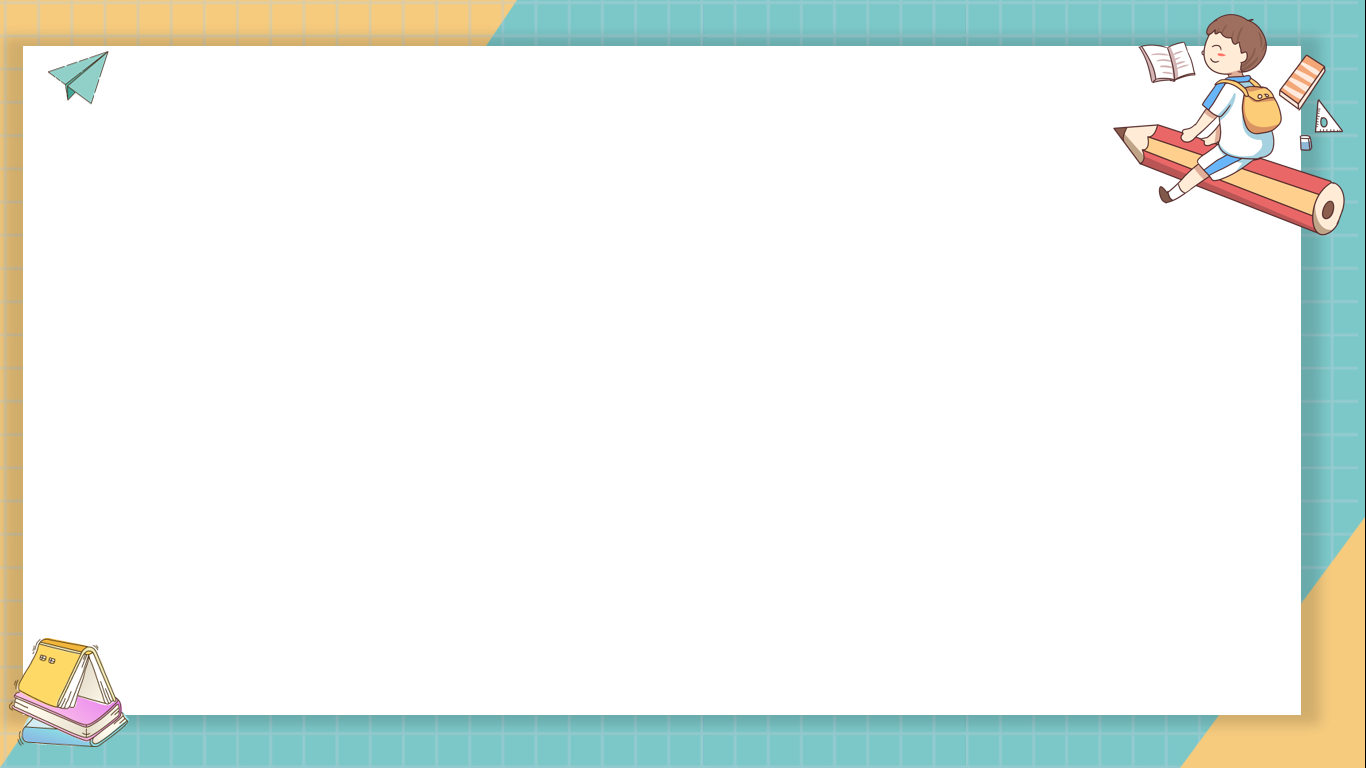 Ô CHỮ BÍ MẬT
1
N
I
S
Ệ
C
I
T
U
I
T
S
G
Ạ
H
M
T
Đ
Ự
H
H
G
Ự
C
H
Ế
T
B
Ể
R
Ò
I
N
Đ
Ù
I
I
A
Ầ
O
Ì
V
I
I
U
Ù
Ó
Ầ
N
Ể
N
Ạ
N
I
T
Ê
M
L
U
H
M
T
T
H
2
3
4
A
5
Từ khóa
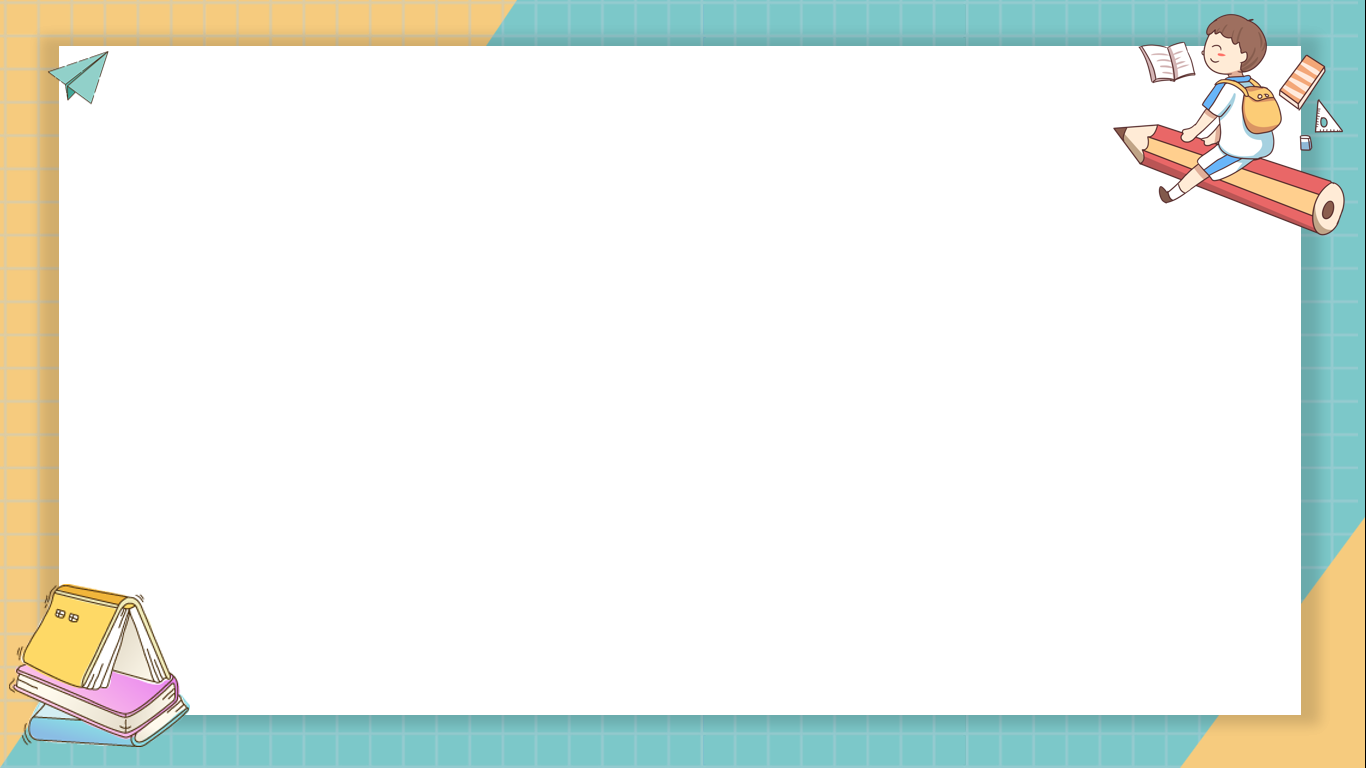 1
N
I
G
H
O
Ì
Ạ
N
H
Những biểu hiện đặc điểm bên ngoài của nhân vật, thể hiện qua hình dáng, nét mặt, trang phục được gọi là?
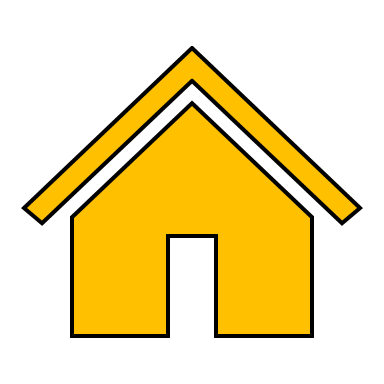 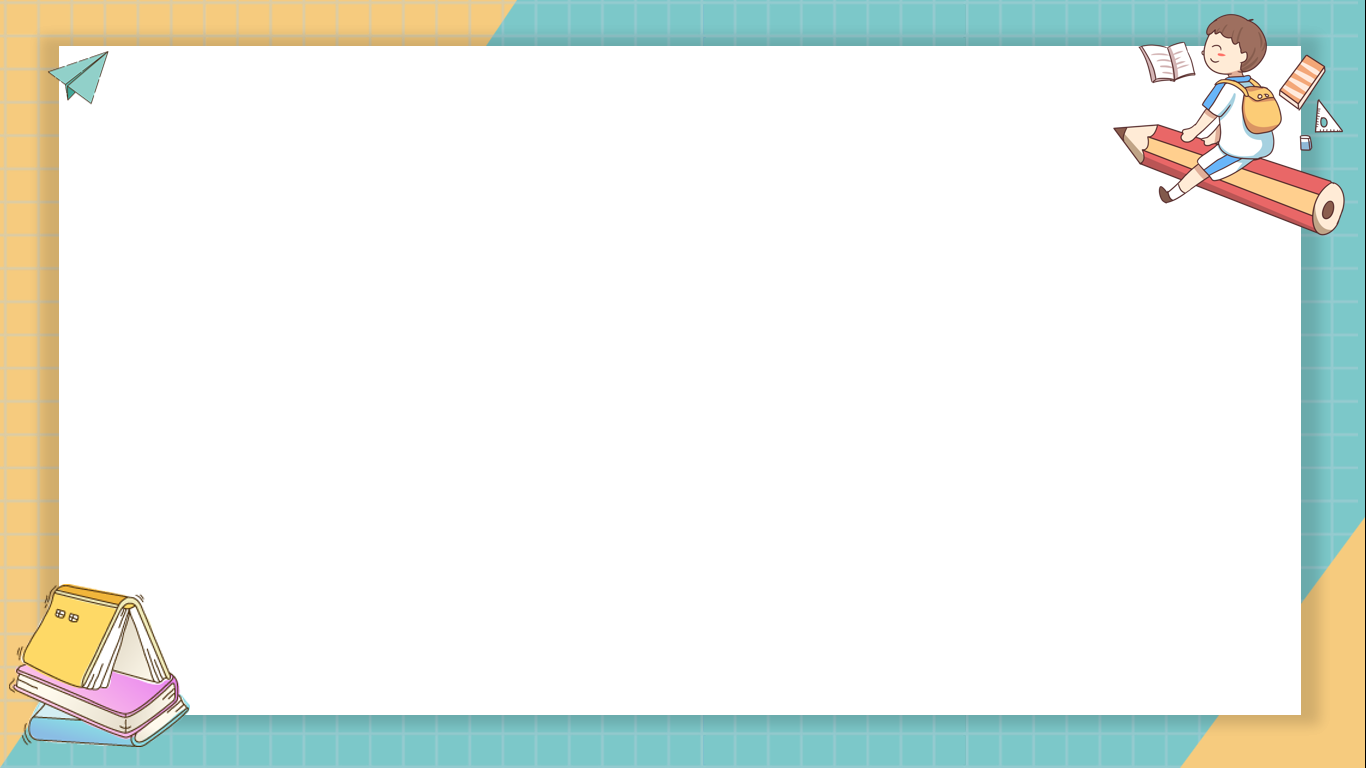 2
S
Ệ
Ự
C
V
I
Điền từ còn thiếu vào câu sau: " Cốt truyện là các chuỗi… chính được sắp xếp theo trình tự nhất định và có liên quan chặt chẽ với nhau
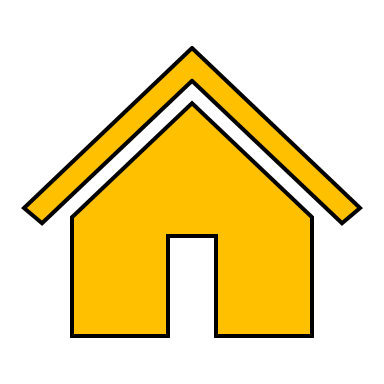 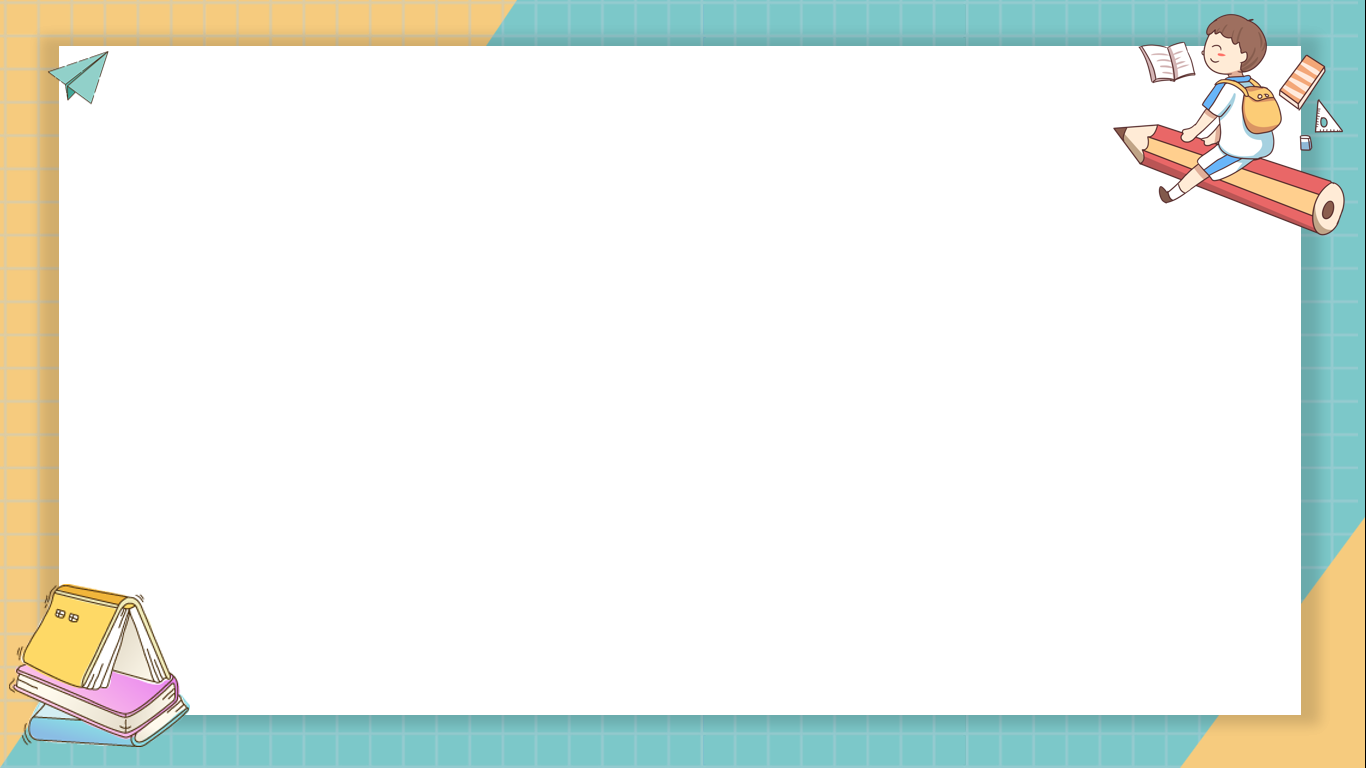 3
C
I
T
U
I
H
Ế
T
B
Ể
I
I
U
T
Ê
Chi tiết gây ấn tượng, cảm xúc mạnh với người đọc, góp phần quan trọng tạo nên hình tượng nghệ thuật gợi cảm và sống động trong tác phẩm được gọi là?
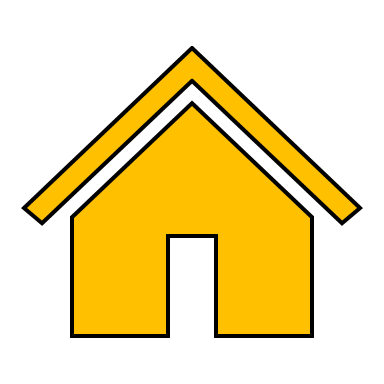 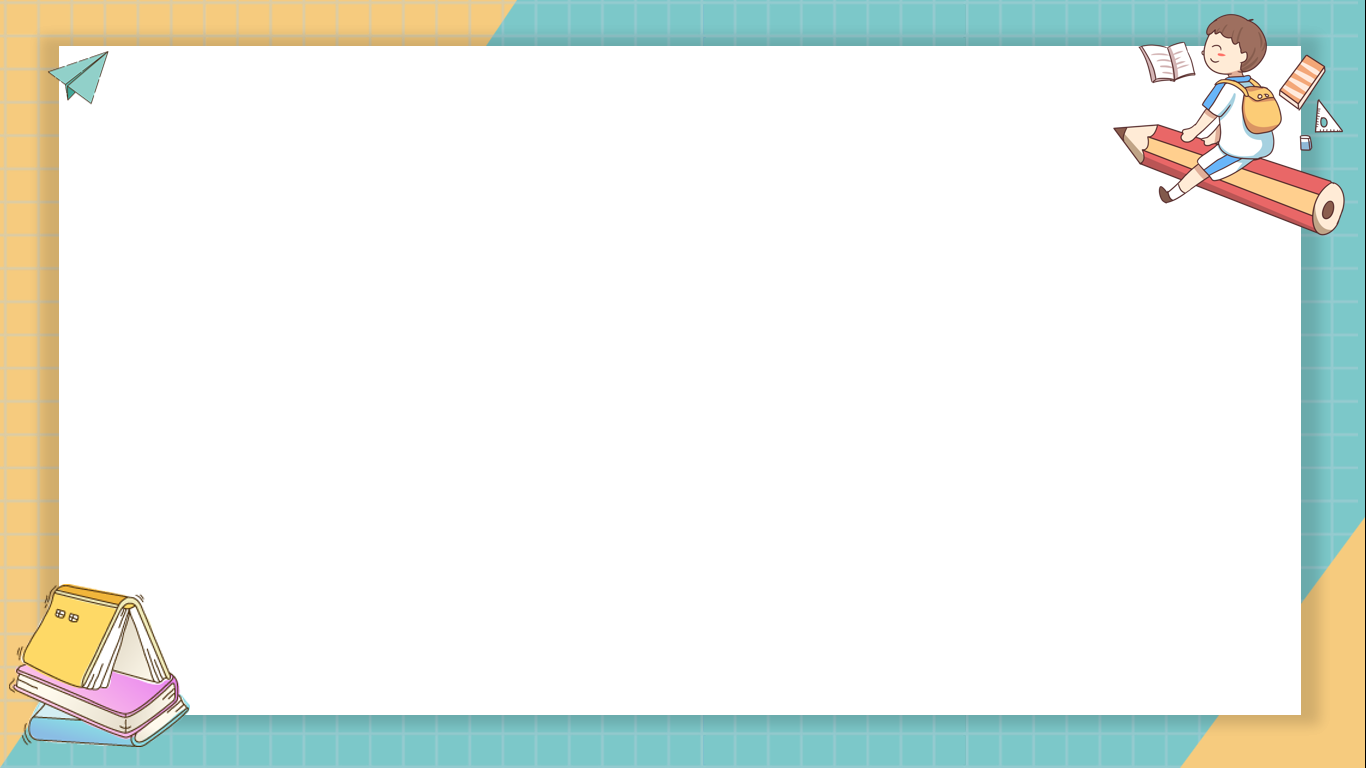 4
T
S
R
Ò
Ù
M
Đây là từ nói về sự ích kỉ biết biết tìm cách thu lợi cho mình của nhân vật Lợi trong truyện Tuổi thơ tôi
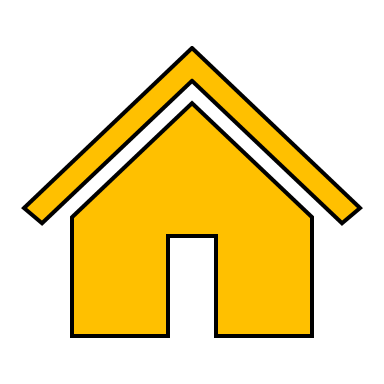 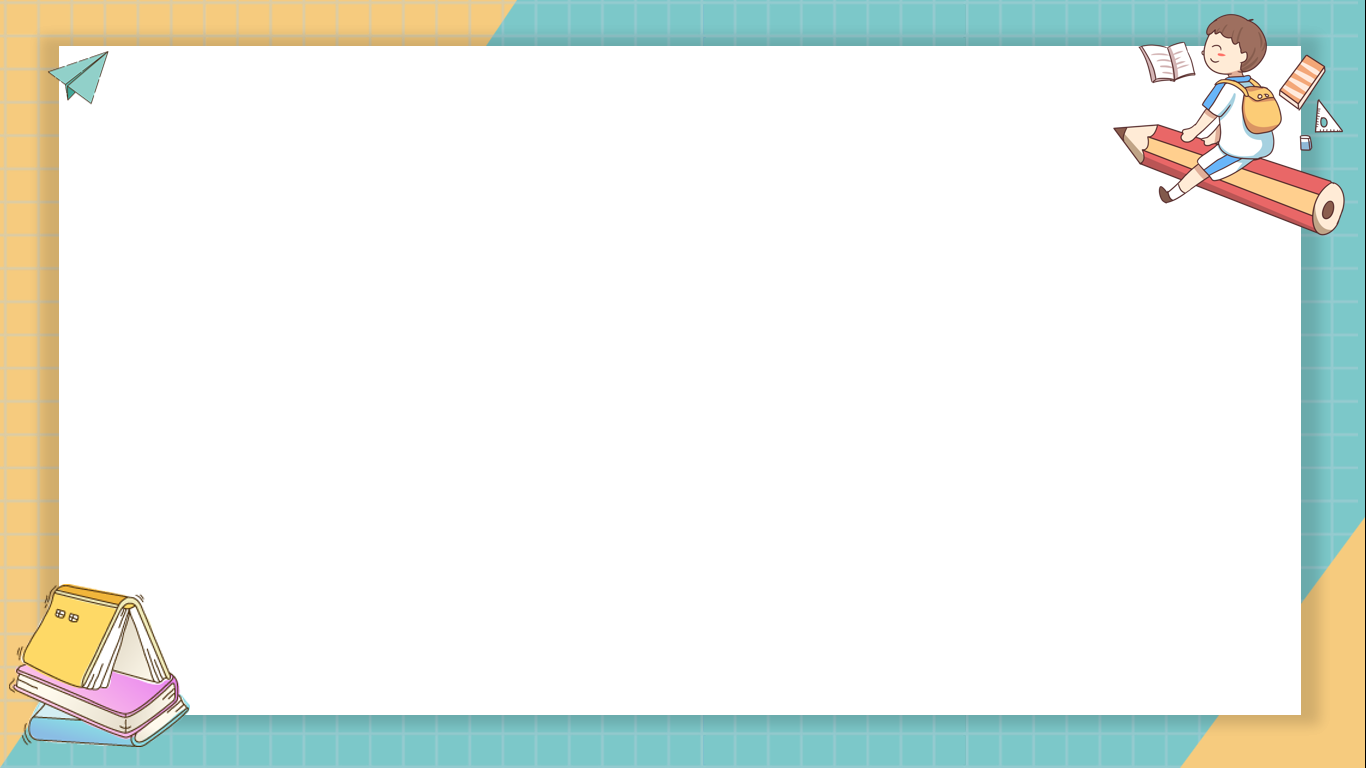 5
G
Ạ
H
M
I
N
Đ
Ù
Ó
Ầ
L
U
Tên truyện ngắn viết về tấm lòng nhân hậu của những đứa trẻ ở phố huyện nghèo.
A
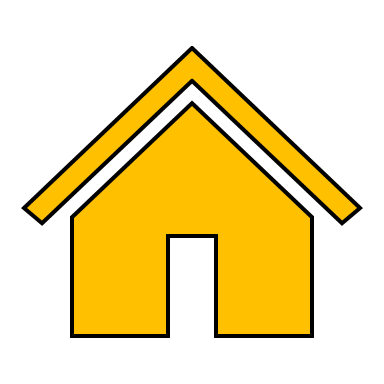 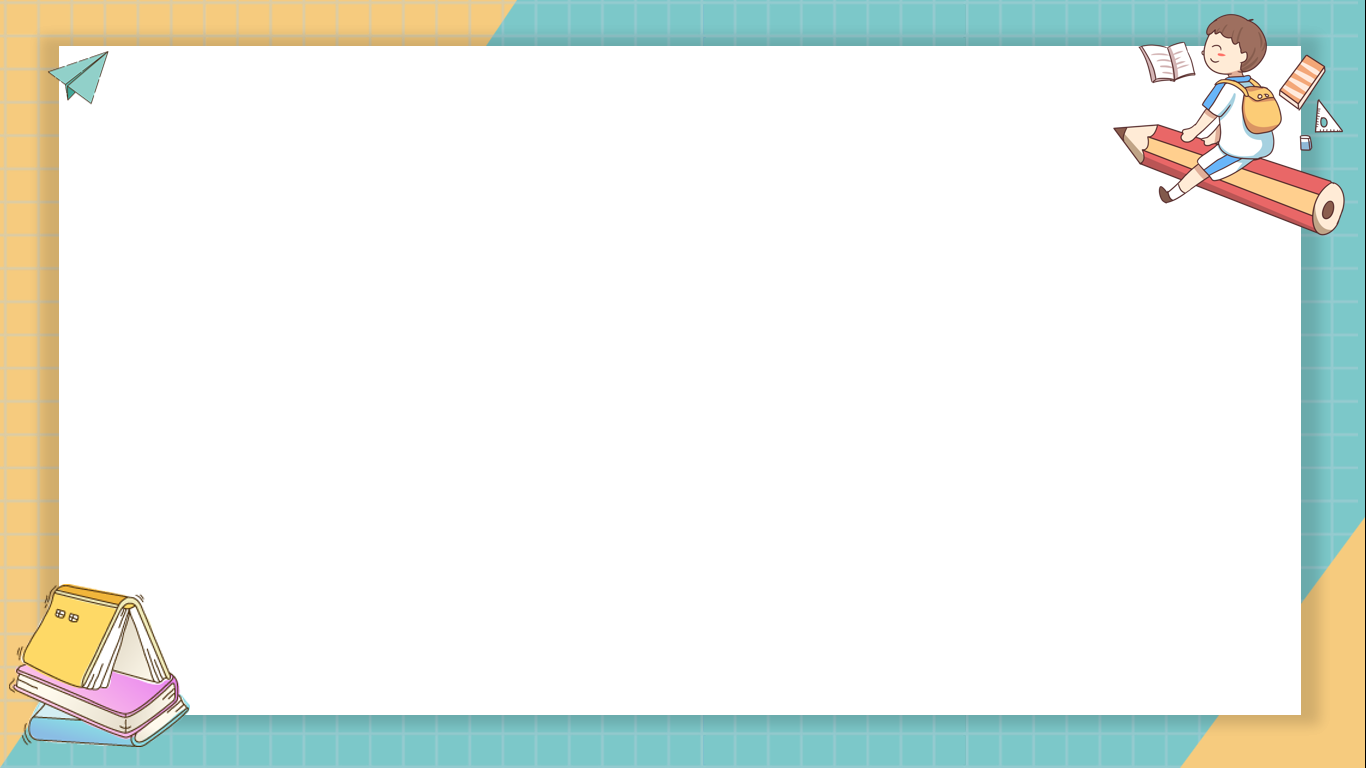 Từ khóa
T
Đ
Ự
H
I
I
A
Ầ
N
Ể
N
H
M
T
T
Điểm tựa tinh thần
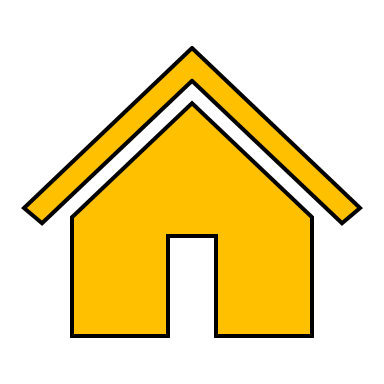 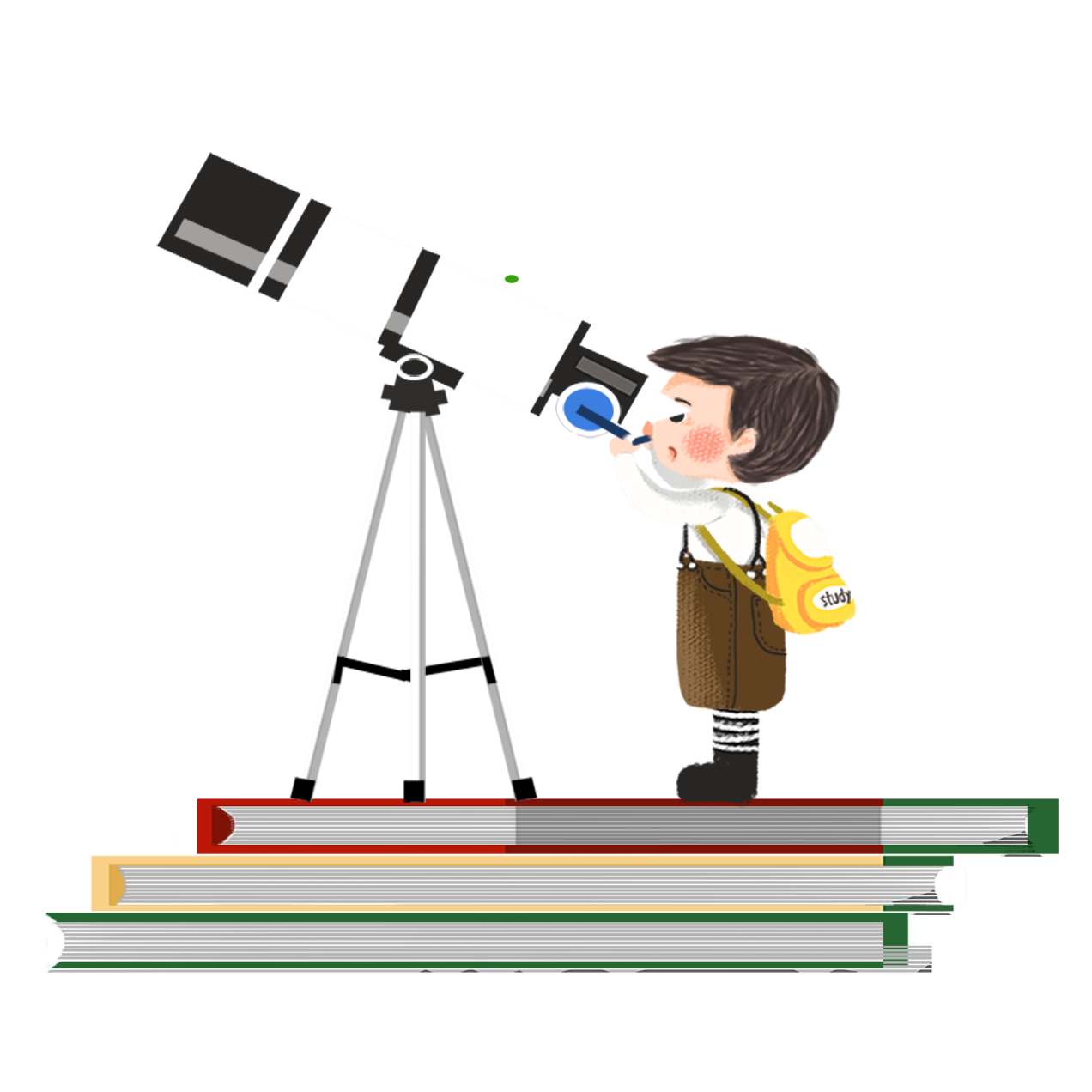 Hoạt động luyện tập
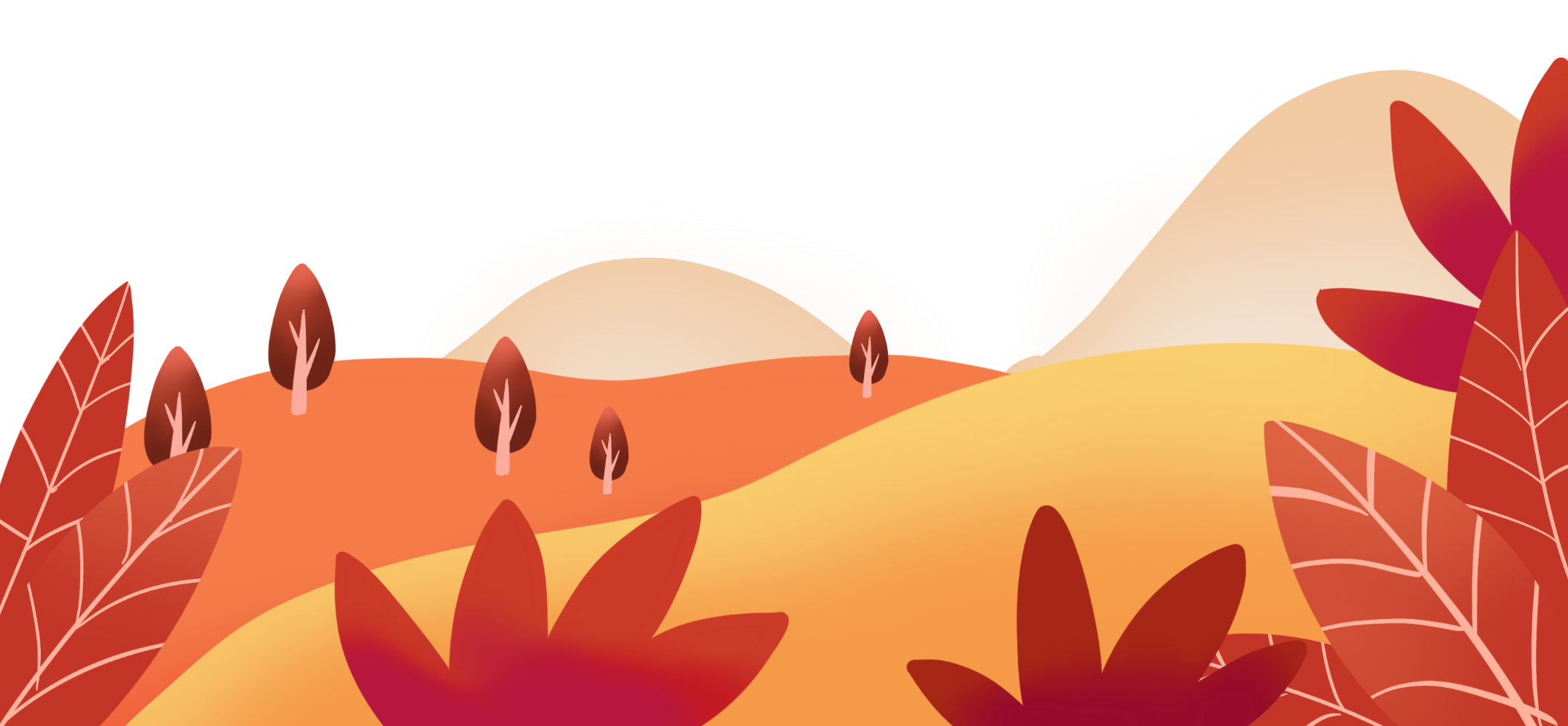 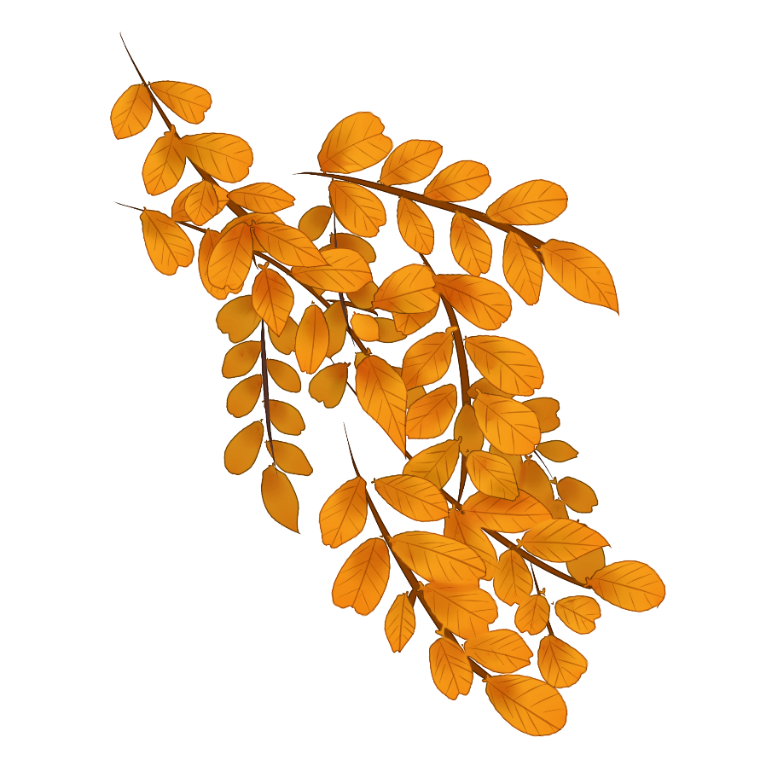 Câu 1
Viết về tình cảm
Đề tài
Mối quan hệ, xử sự
Chủ đề
Gió lạnh đầu mùa
Giữa con người với nhau.
Chi tiết tiêu biểu
Đề tài
Thể hiện tình yêu thương
Chủ đề
Gió lạnh đầu mùa
Sự cảm thông, chia sẻ
Chi tiết tiêu biểu
Giúp đỡ lẫn nhau giữa người với người trong cuộc sống.
Đề tài
Chủ đề
Gió lạnh đầu mùa
Sơn thấy động lòng thương bé Hiên.
Chi tiết tiêu biểu
Chị Lan hăm hở chạy về nhà lấy áo.
Mẹ Sơn cho bác Hiên vay tiền mua.
Viết về tình cảm
Đề tài
Mối quan hệ, xử sự
Chủ đề
Tuổi thơ tôi
Giữa con người với nhau.
Chi tiết tiêu biểu
Viết về kỉ niệm tuổi thơ
Đề tài
Mối quan hệ bạn bè, thầy trò trong nhà trưởng.
Chủ đề
Tuổi thơ tôi
Chi tiết tiêu biểu
Đề tài
Khẳng định ý nghĩa của sự cảm thông
Chủ đề
Tuổi thơ tôi
Khẳng định ý nghĩa của sự thấu hiểu
Chi tiết tiêu biểu
Khẳng định ý nghĩa của sự tha thứ
Đề tài
Chủ đề
Lợi và các bạn cùng thầy Phu tiếc thương và làm đám tang cho dế.
Tuổi thơ tôi
Chi tiết tiêu biểu
Thầy Phu đặt vòng hoa lên mộ chú dế và xin lỗi Lợi.
Viết về thái độ
Đề tài
Tình yêu thương
Chủ đề
Chiếc lá cuối cùng
Giữa con người với nhau.
Chi tiết tiêu biểu
Đề tài
Đề cao giá trị của tình yêu thương
Chủ đề
Chiếc lá cuối cùng
Sự hi sinh cao cả của những người nghệ sĩ nghèo khổ
Chi tiết tiêu biểu
Ý nghĩa của niềm tin trong cuộc sống.
Đề tài
Giôn-xi ốm nặng và nghĩ mình sẽ chết khi chiếc lá cuối cùng trên cây thường xuâ rụng xuống.
Chủ đề
Chiếc lá cuối cùng
Chi tiết tiêu biểu
Mặc mưa tuyết chiếc là vẫn không rụng, hình ảnh chiếc lá khơi dậy khát vọng sống của Giôn-xi.
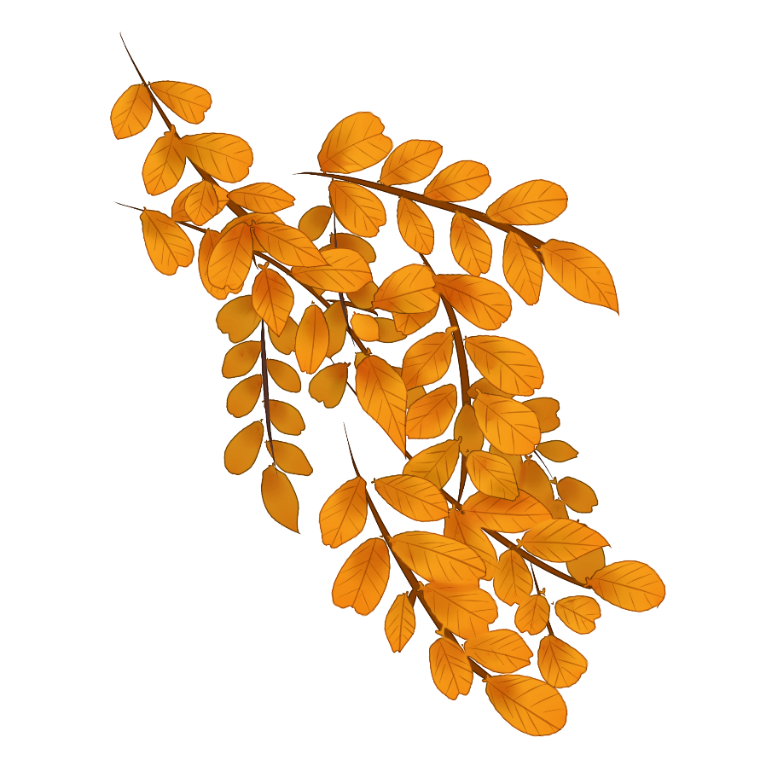 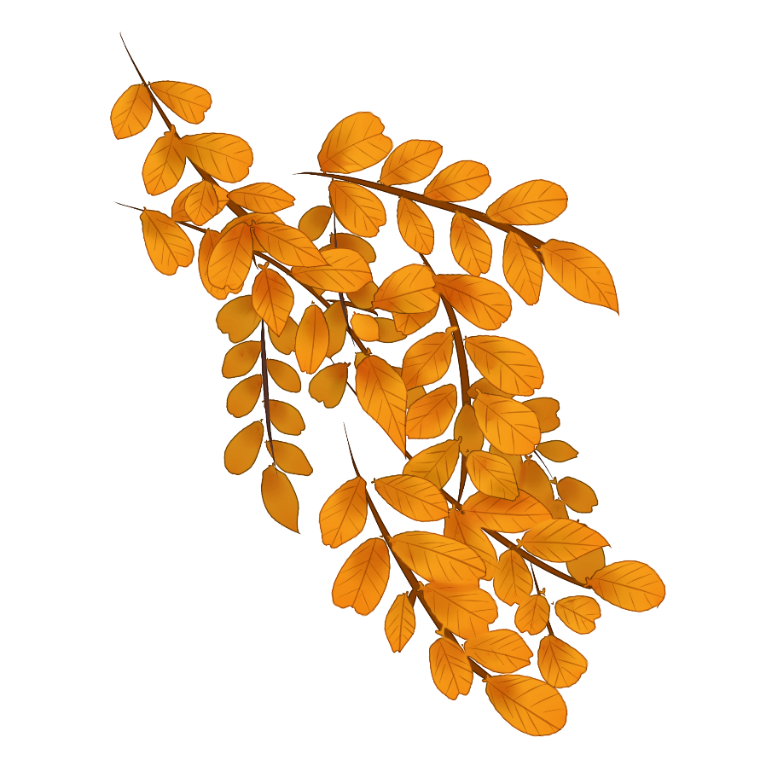 ………………………………………...
Câu 3
Điểm giống và khác nhau giữa nhân vật thầy Phu (Tuổi thơ tôi) và cụ Bơ-mơn (chiếc lá cuối cùng):
……………………………
Cụ Bơ-mơn
Thầy Phu
……………………………………………………………………………………….……………………………………………………………………………………….
……………………………………………………………………………………….…………………………..…………………………………………………………….……….
Điểm chung giữa hai nhân vật
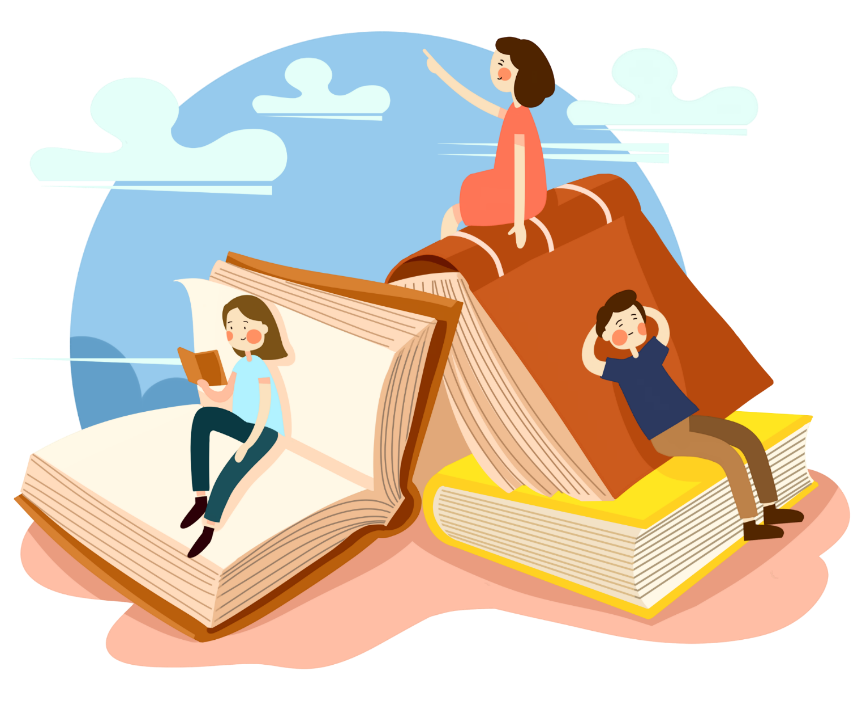 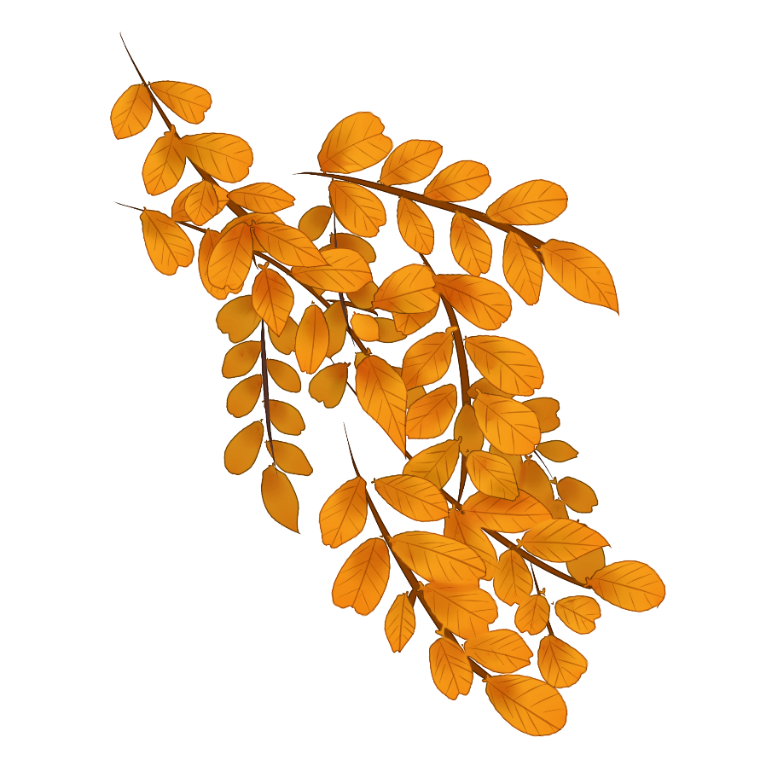 Câu 3
Điểm giống nhau
1
- Có tác động đến các nhân vật khác
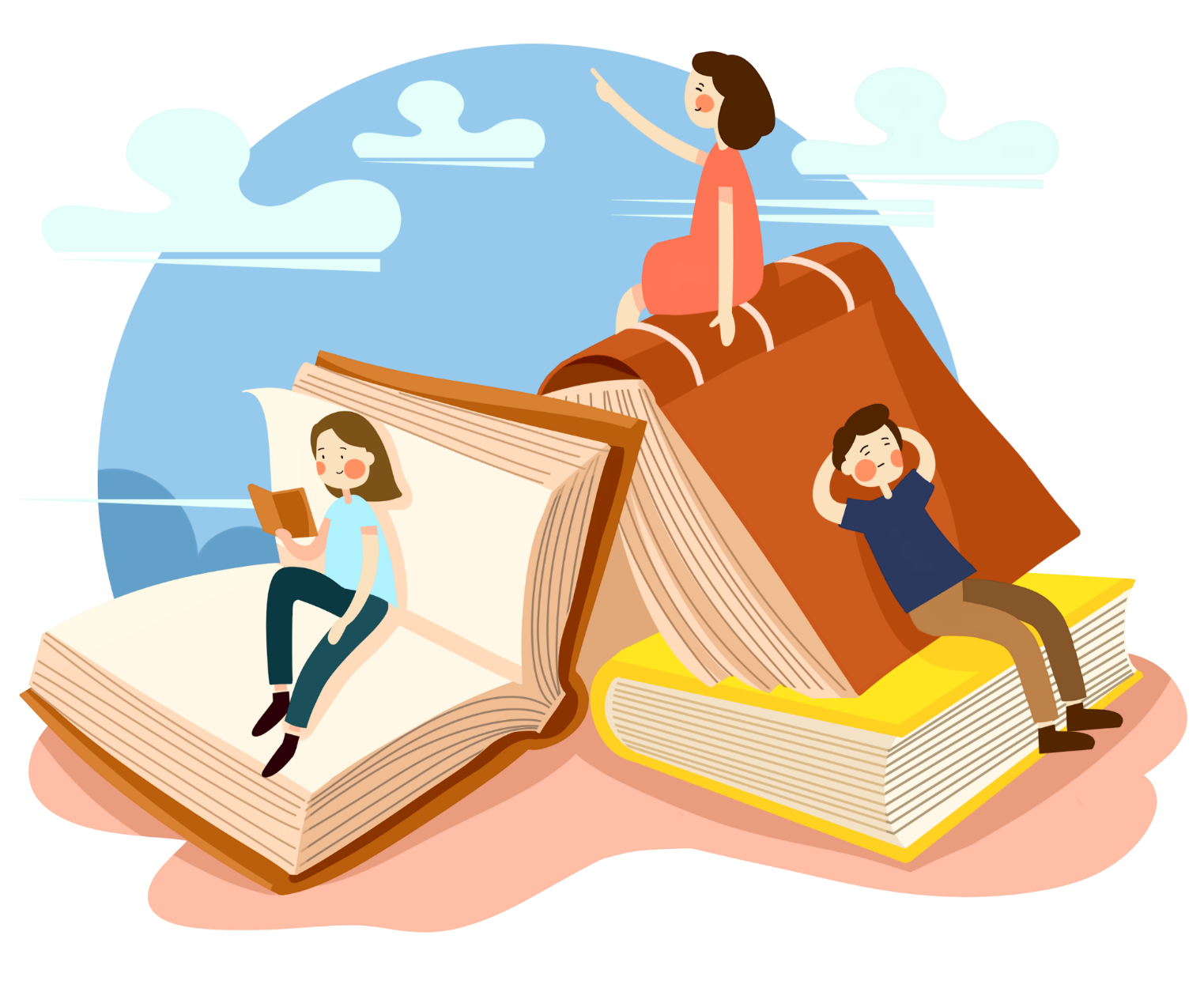 Điểm giống nhau
2
- Tham gia vào việc góp phần thể hiện chủ đề của truyện: tình yêu thương giữa người với người làm nên những điểm tựa tinh thần
Vô ý làm dế lửa của Lợi chết
Nhận ra Lợi yêu quý động vật
Thầy Phu
Bài học về cách ứng xử đối với việc vô tình gây ra lỗi lầm.
Hi sinh tính mạng của mình
Đem lại niềm hi vọng sống cho Giôn-xi
Cụ Bơ -men
“Kiệt tác" của cụ Bơ-mơn chính là hành động thực tế
Câu 4:
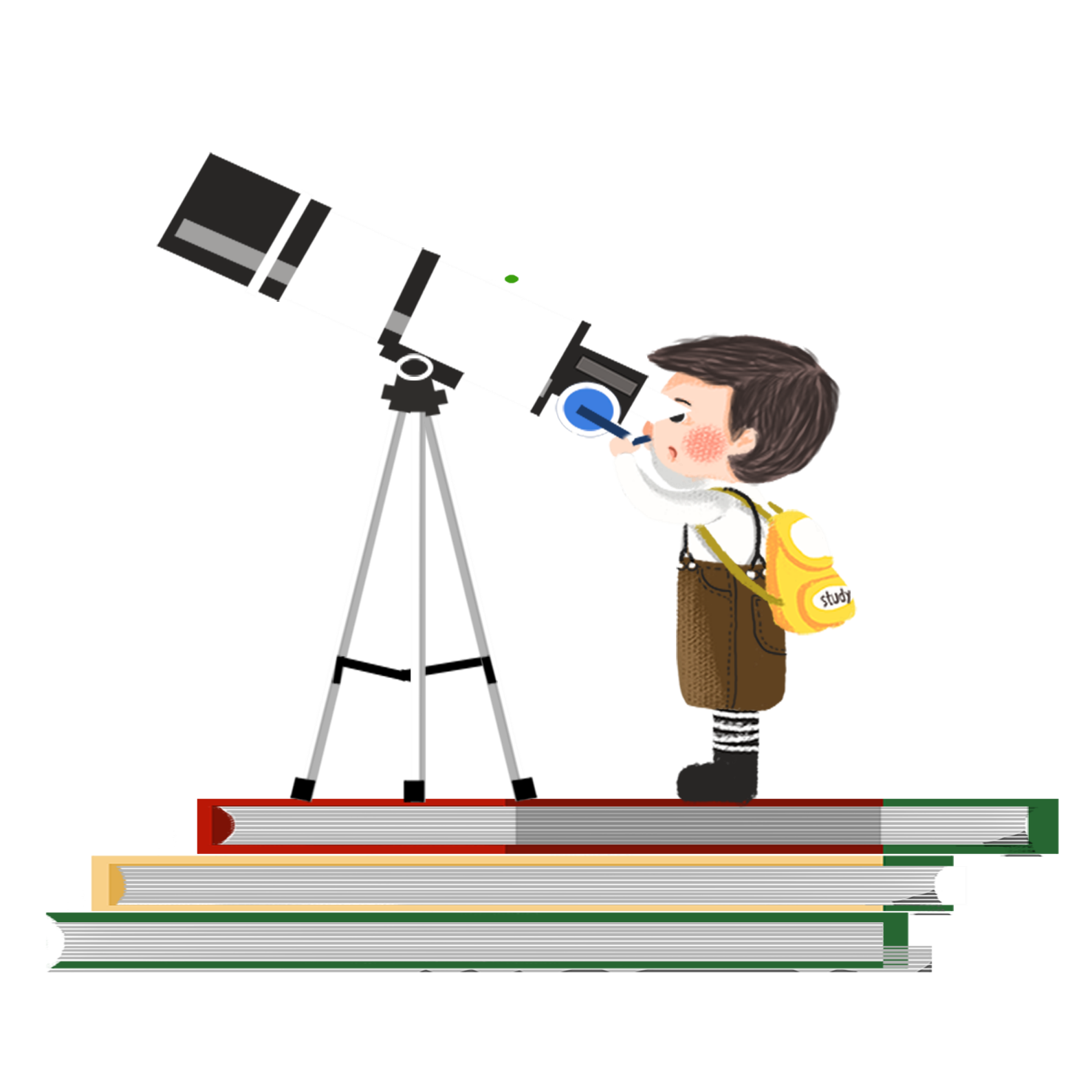 Cách viết biên bản
Cách tóm tắt nội dung trình bày của người khác
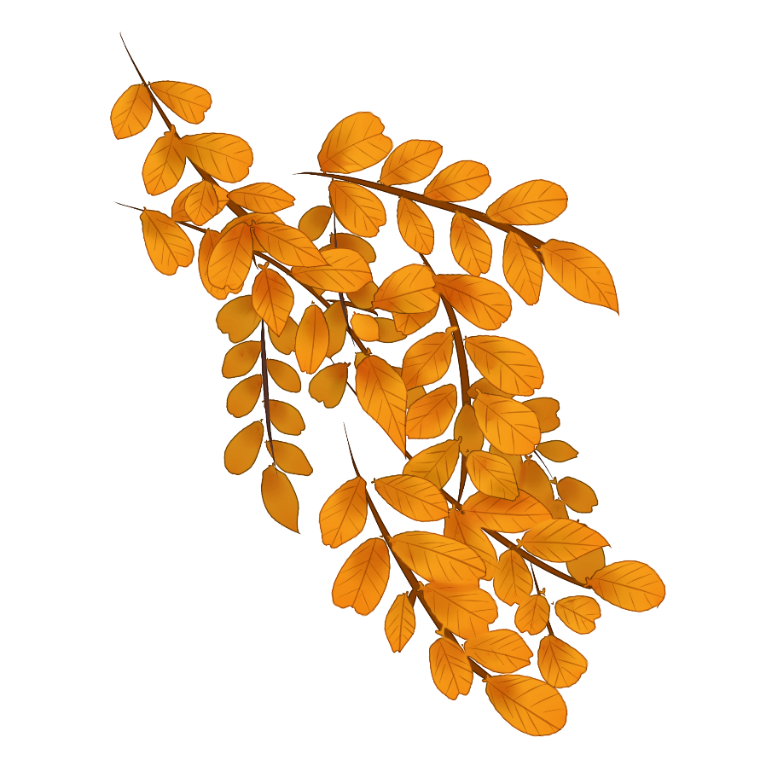 Câu 4:
- Ngắn gọn, súc tích, cô đọng lại các ý chính của buổi học.
- Tránh viết dài, lan man mà chưa đi vào được vấn đề chính.
Tóm tắt nội dung trình bày của người khác phải đầy đủ các ý chính và ngắn gọn.
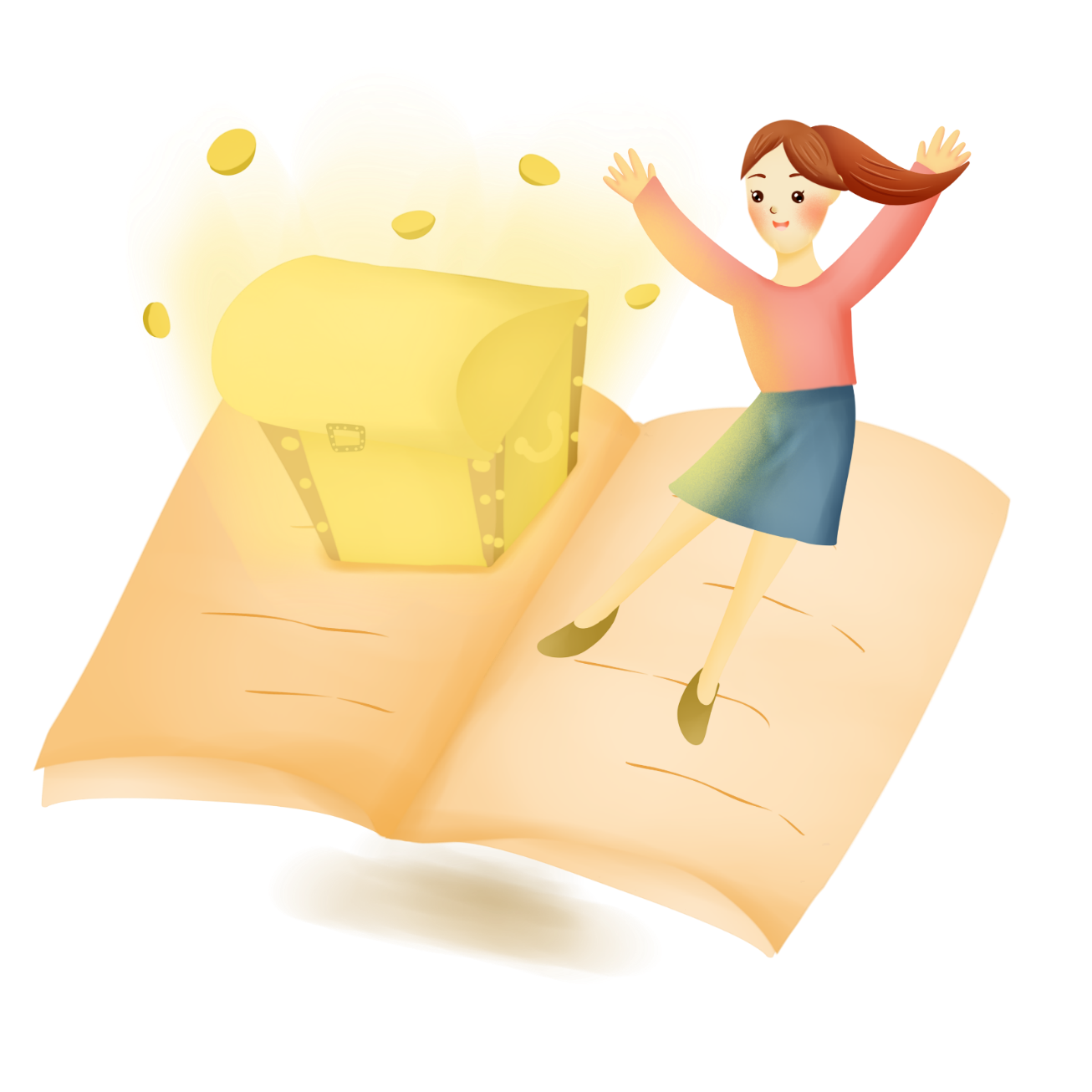 Cách tóm tắt
Viết biên bản cần
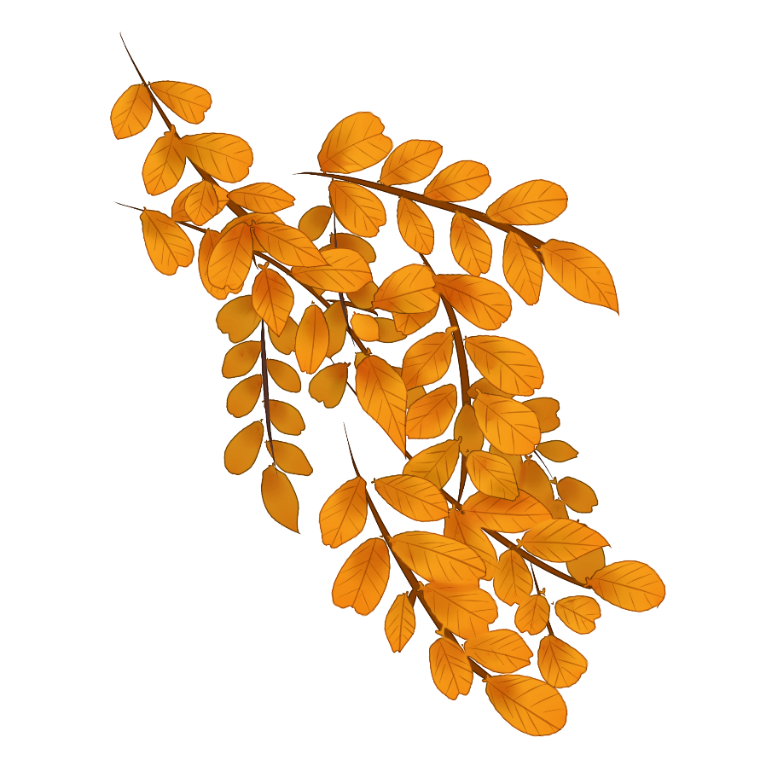 Câu 5
Hãy nêu những việc em đã làm và có thể làm để trở thành "điểm tựa tinh thần" cho người khác.
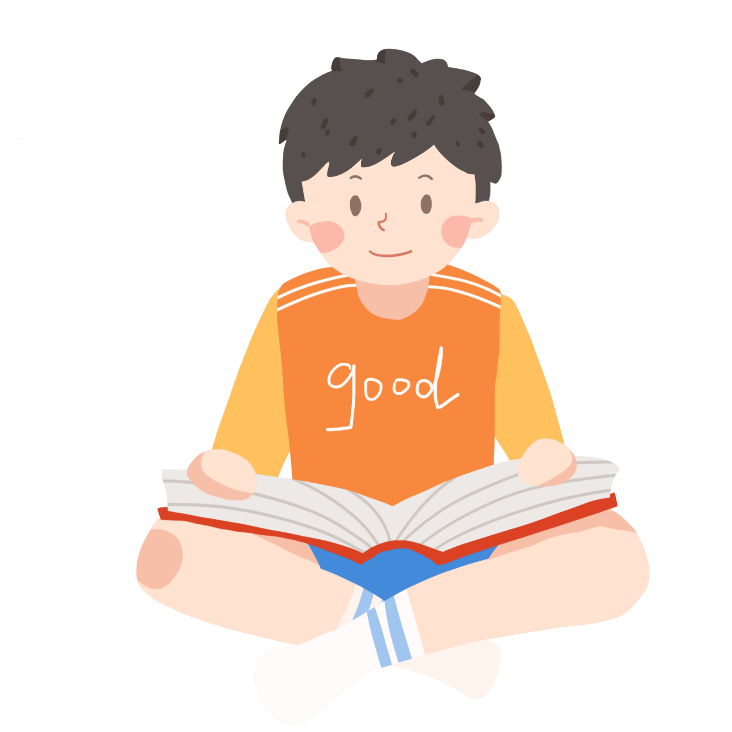 Cố gắng học tập thật tốt, đạt thành tích cao trong học tập để làm điểm tựa tinh thần cho bố mẹ.
……………………………………………………
Quyên góp cho bà con vùng dịch, trẻ em vùng cao, đồng bào miền Trung…
……………………………………………………
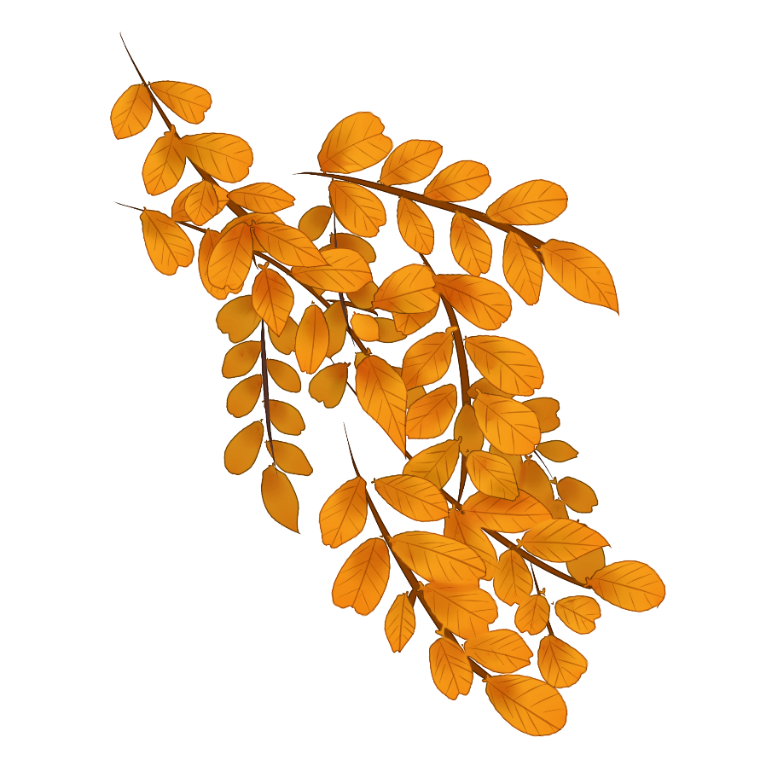 Câu 6
Sau khi học xong bài học, em hiểu "điểm tựa tinh thần" là gì? Điểm tựa tinh thần có ý nghĩa như thế nào đối với mỗi người?
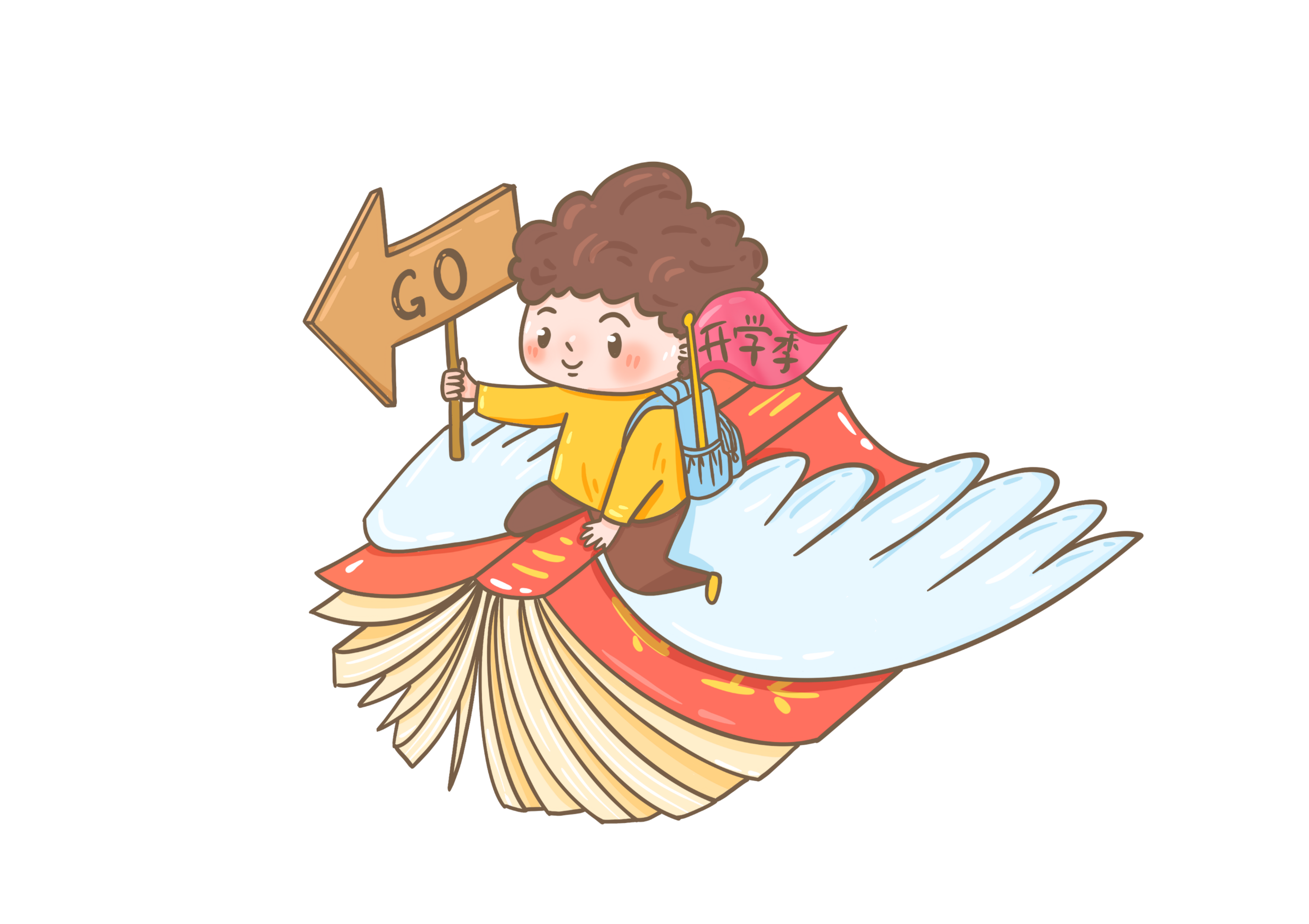 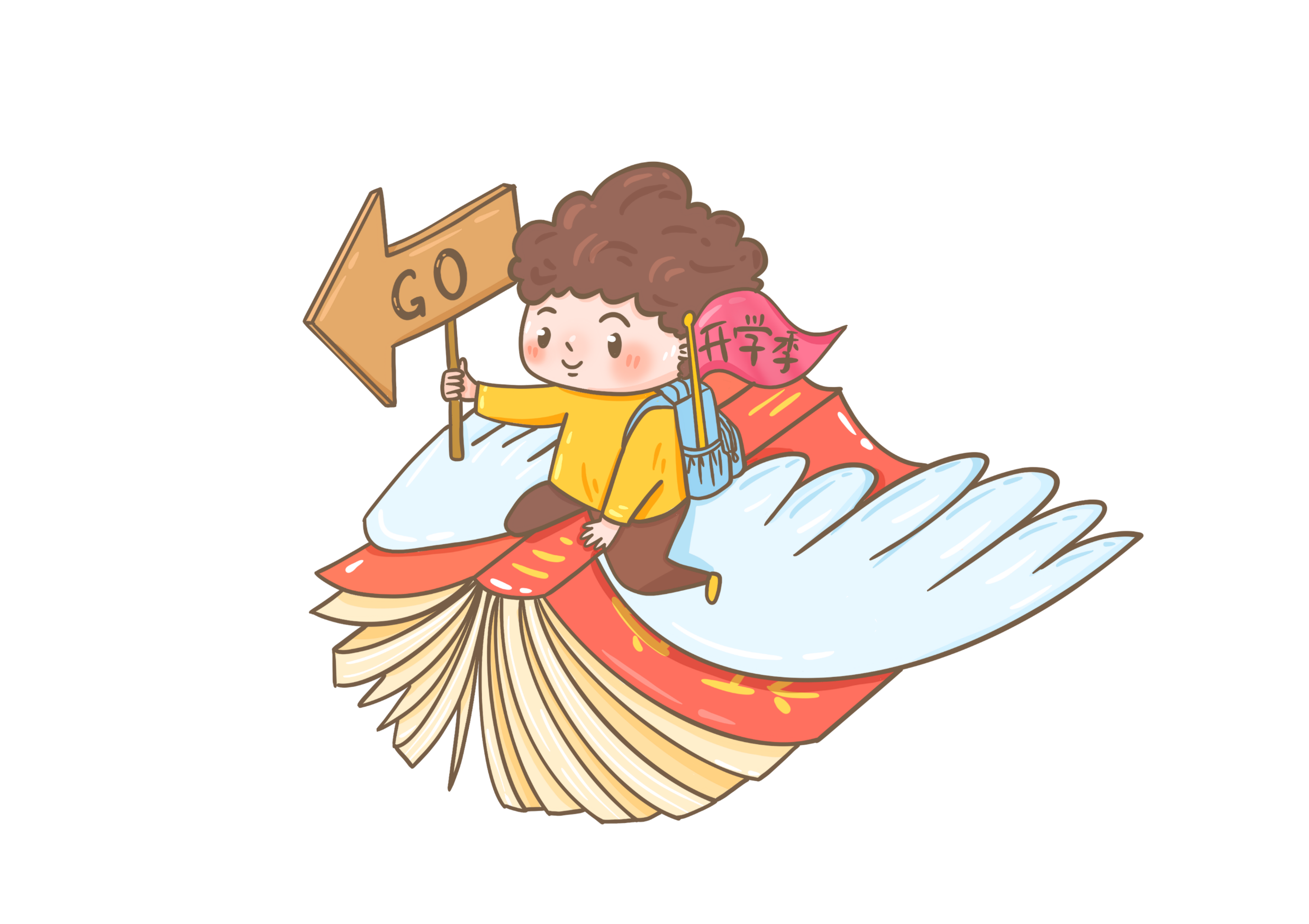 Những giá trị về mặt tinh thần, cảm xúc
Điểm tựa tinh thần
Bạn đem lại cho người khác giúp họ có động lực hơn
Vô cùng to lớn
Ý nghĩa
Nó giúp ta mạnh mẽ hơn, ý chí hơn trong cuộc sống.
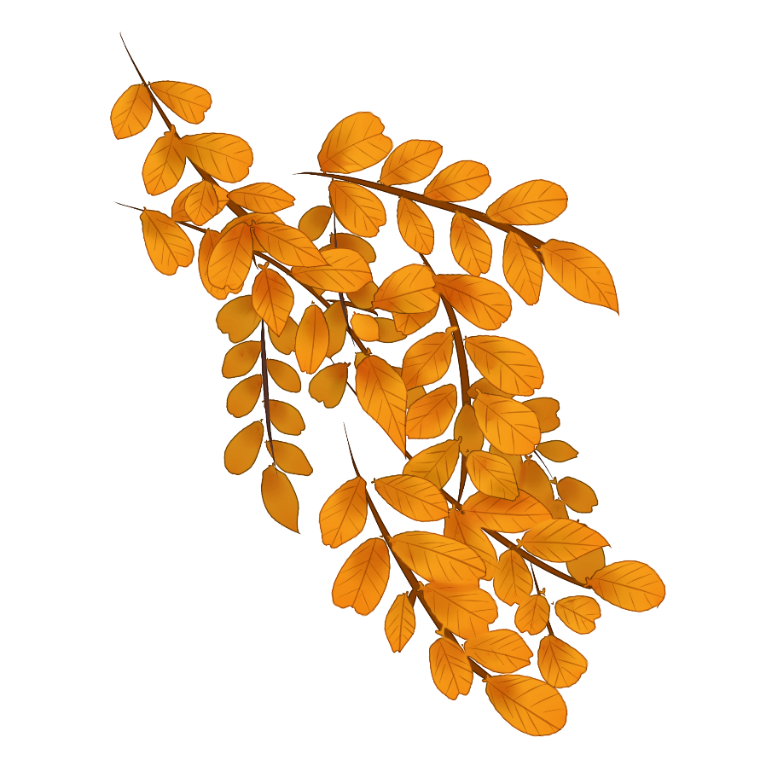 Câu 6
Sau khi học xong bài học, em hiểu "điểm tựa tinh thần" là gì? Điểm tựa tinh thần có ý nghĩa như thế nào đối với mỗi người?
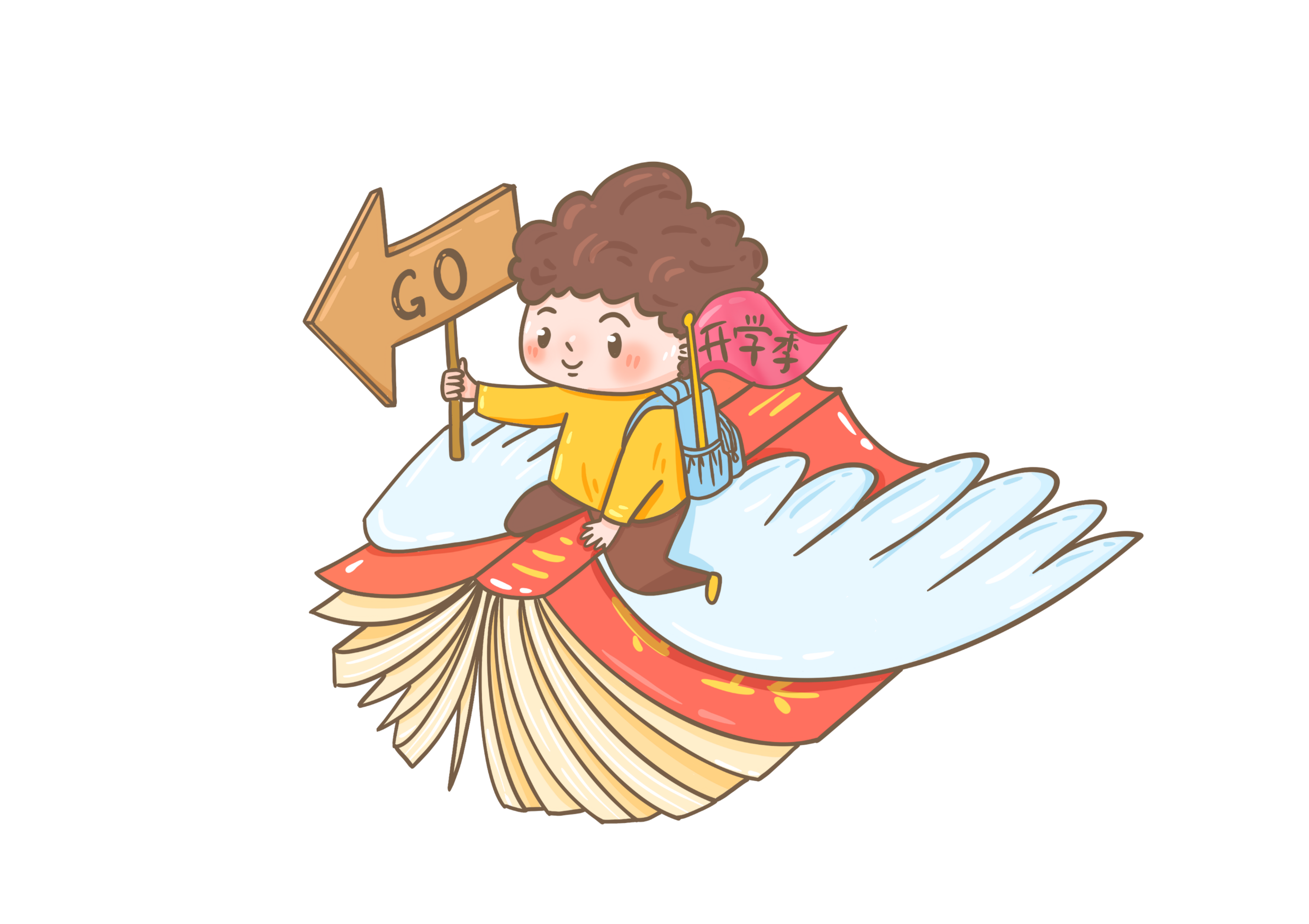 Điểm tựa tinh thần là những giá trị về mặt tinh thần, cảm xúc bạn đem lại cho người khác giúp họ có động lực hơn.
Ý nghĩa: Đối với mỗi người thì điểm tựa tinh thần là vô cùng to lớn, nó giúp ta mạnh mẽ hơn, ý chí hơn trong cuộc sống.
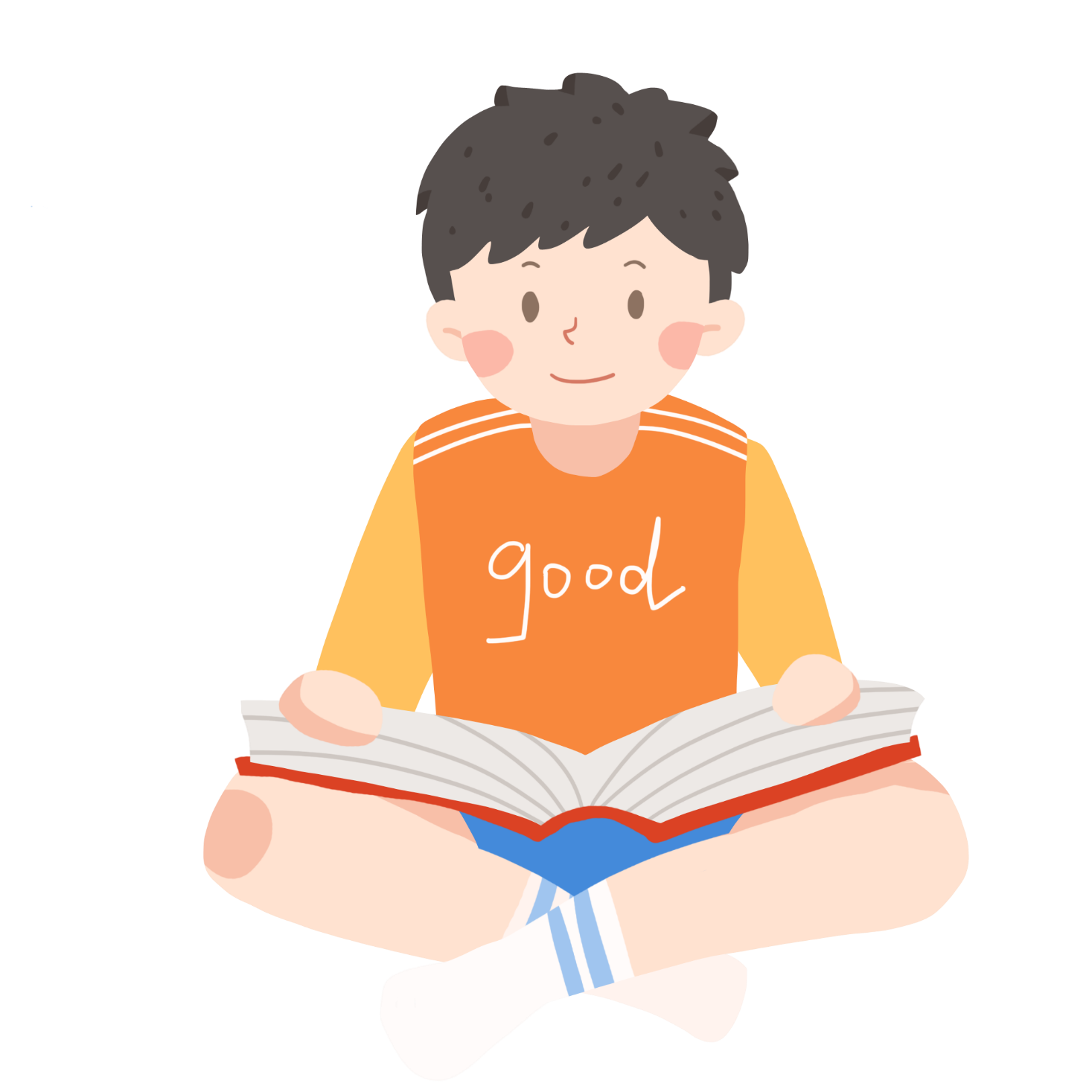 CHÚC CÁC EM HỌC TỐT!
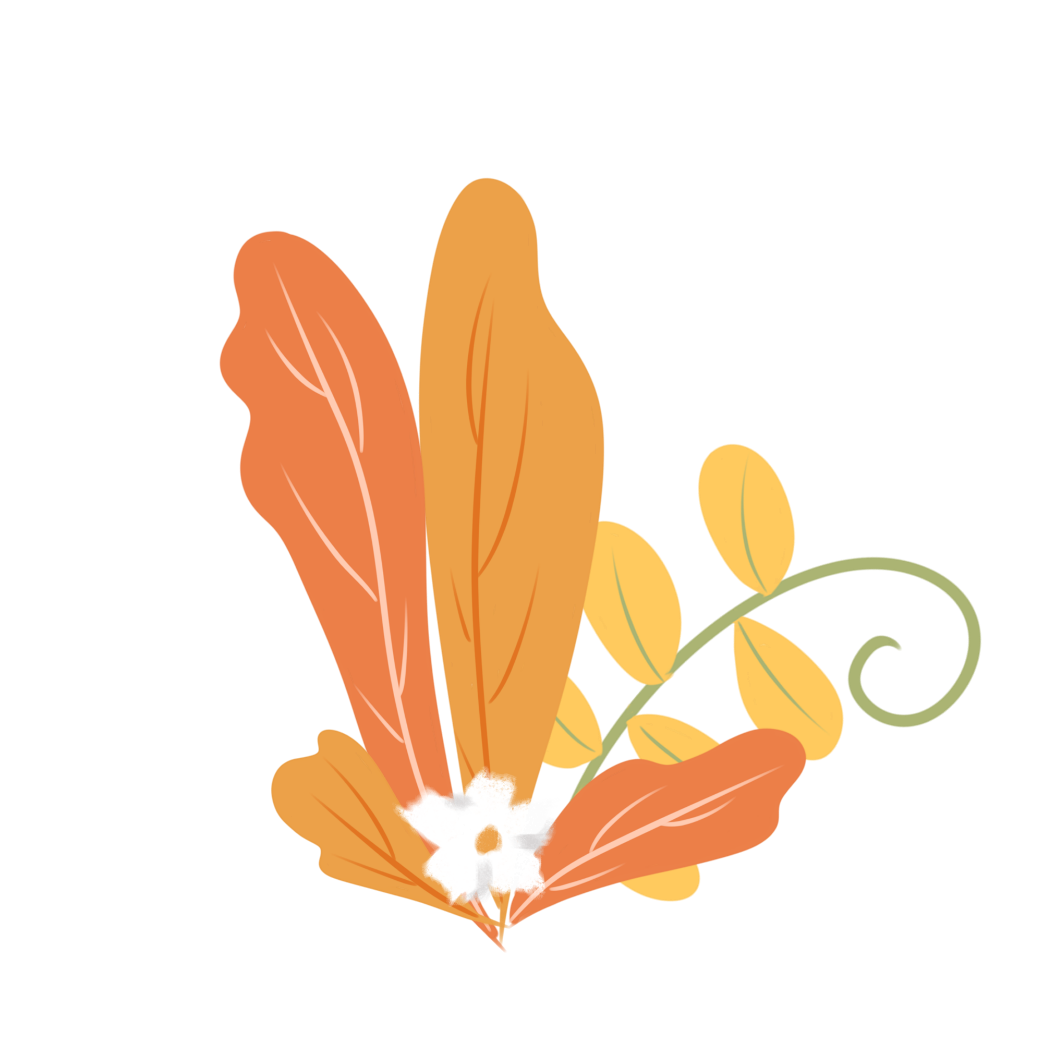 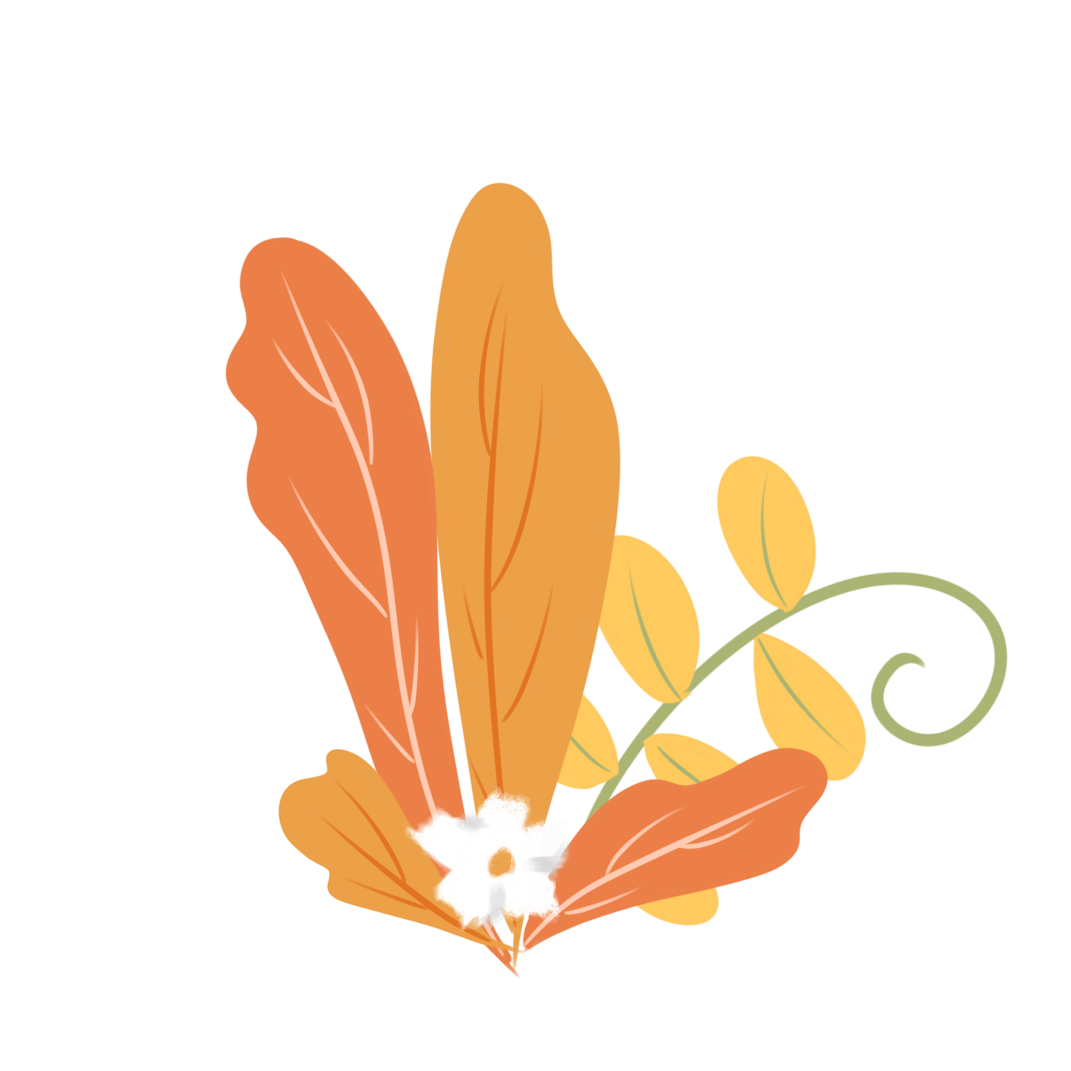 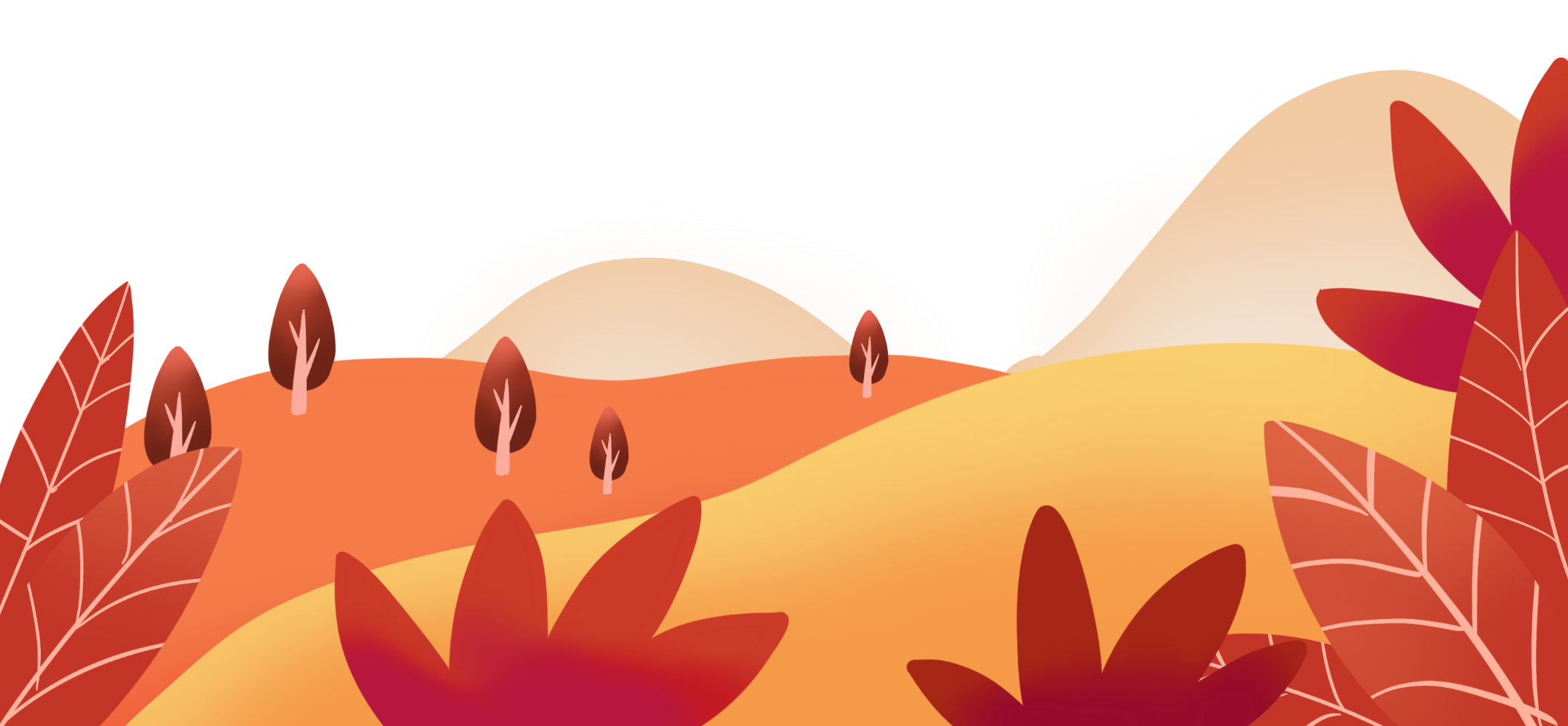